Byzancia
© Ústav pre výskum kultúrneho dedičstva Konštantína a Metoda FF UKF v Nitre 2020
Mramorová platňa z 9./10. storočia
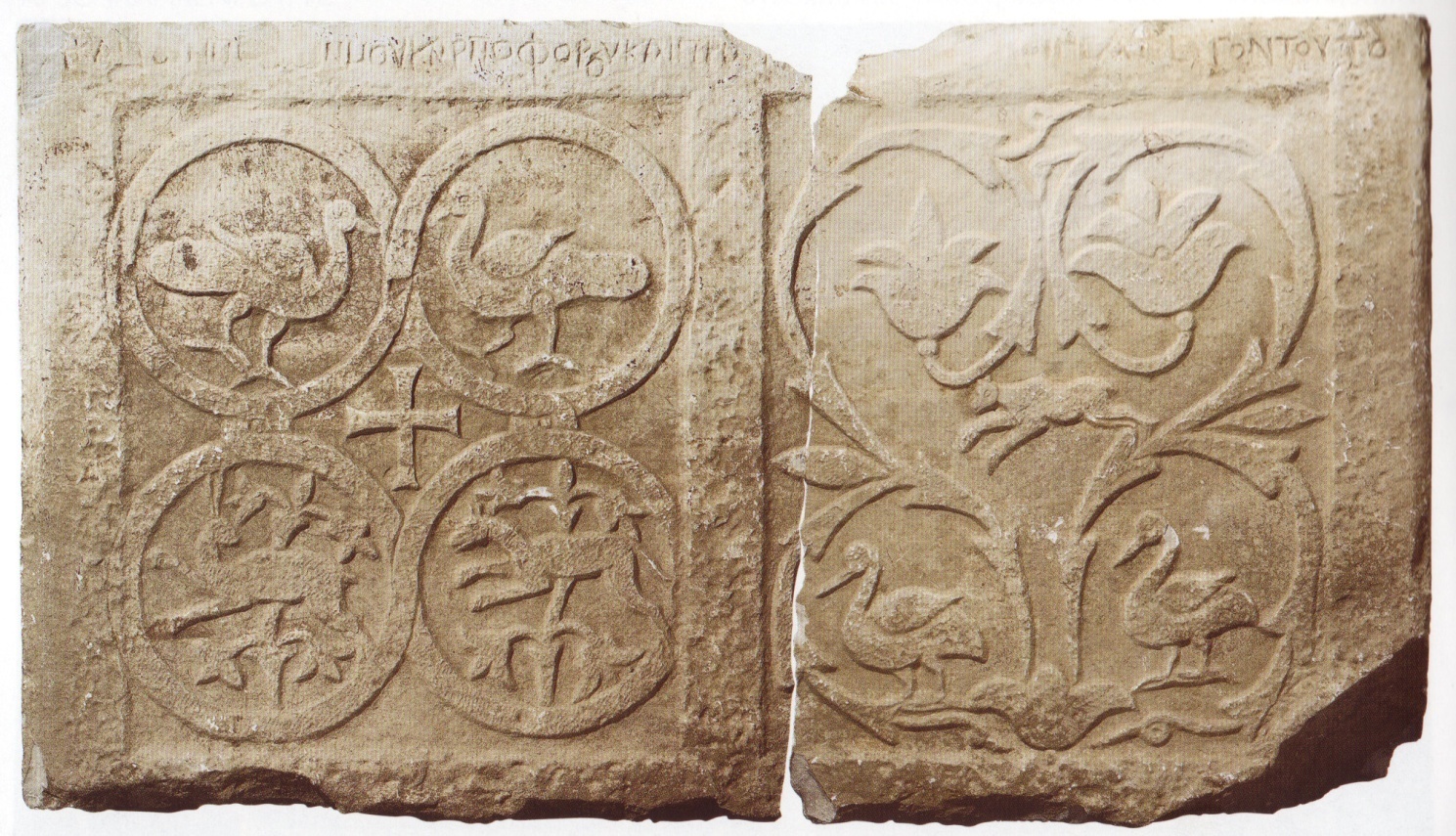 Zdroj: WAMSER, Ludwig (ed.). Die Welt von Byzanz – Europas östliches Erbe. Glanz, Krisen und Fortleben einer tausendjährigen Kultur. München 2004, s. 80.
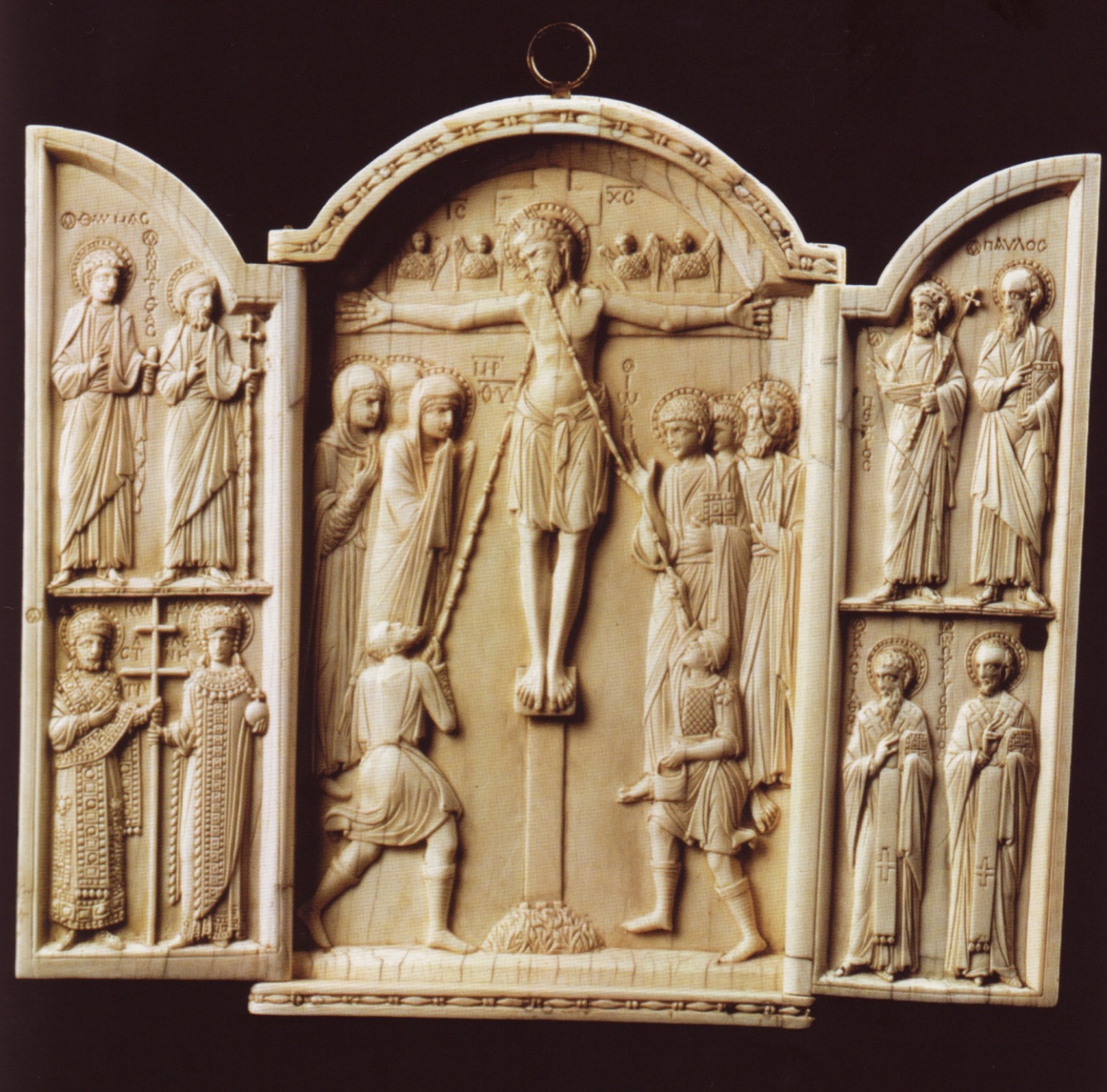 Triptychon zo slonoviny zobrazujúci ukrižovanie Ježiša Krista z 10. storočia. Konštantínopol
Zdroj: WAMSER, Ludwig (ed.). Die Welt von Byzanz – Europas östliches Erbe. Glanz, Krisen und Fortleben einer tausendjährigen Kultur. München 2004, s. 165.
Stredná tabuľa triptychonu s vyobrazením príchodu Ježiša Krista do Jeruzalema. Konštantínopol. 10. storočie
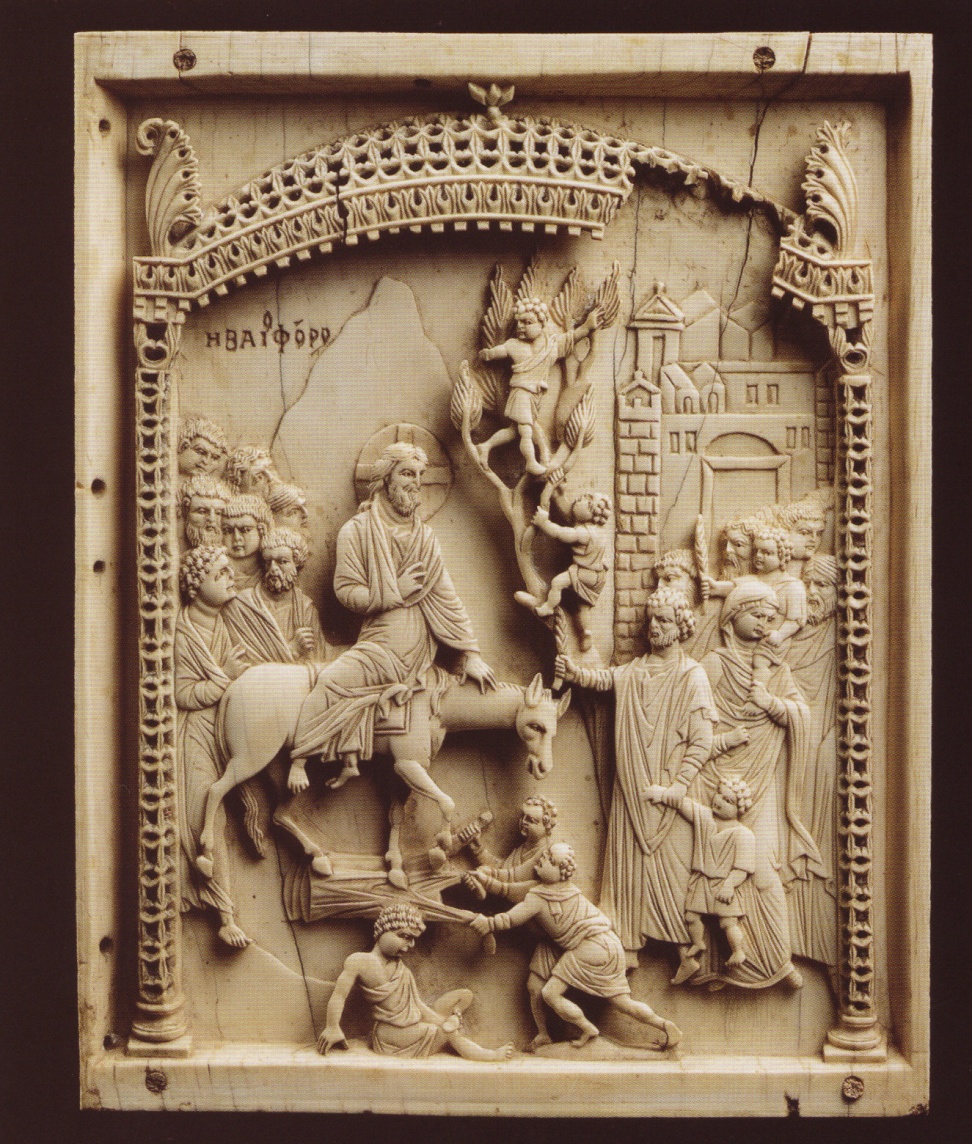 Zdroj: WAMSER, Ludwig (ed.). Die Welt von Byzanz – Europas östliches Erbe. Glanz, Krisen und Fortleben einer tausendjährigen Kultur. München 2004, s. 168.
Strieborná schránka na relikvie. Grécko. 5./6. storočie
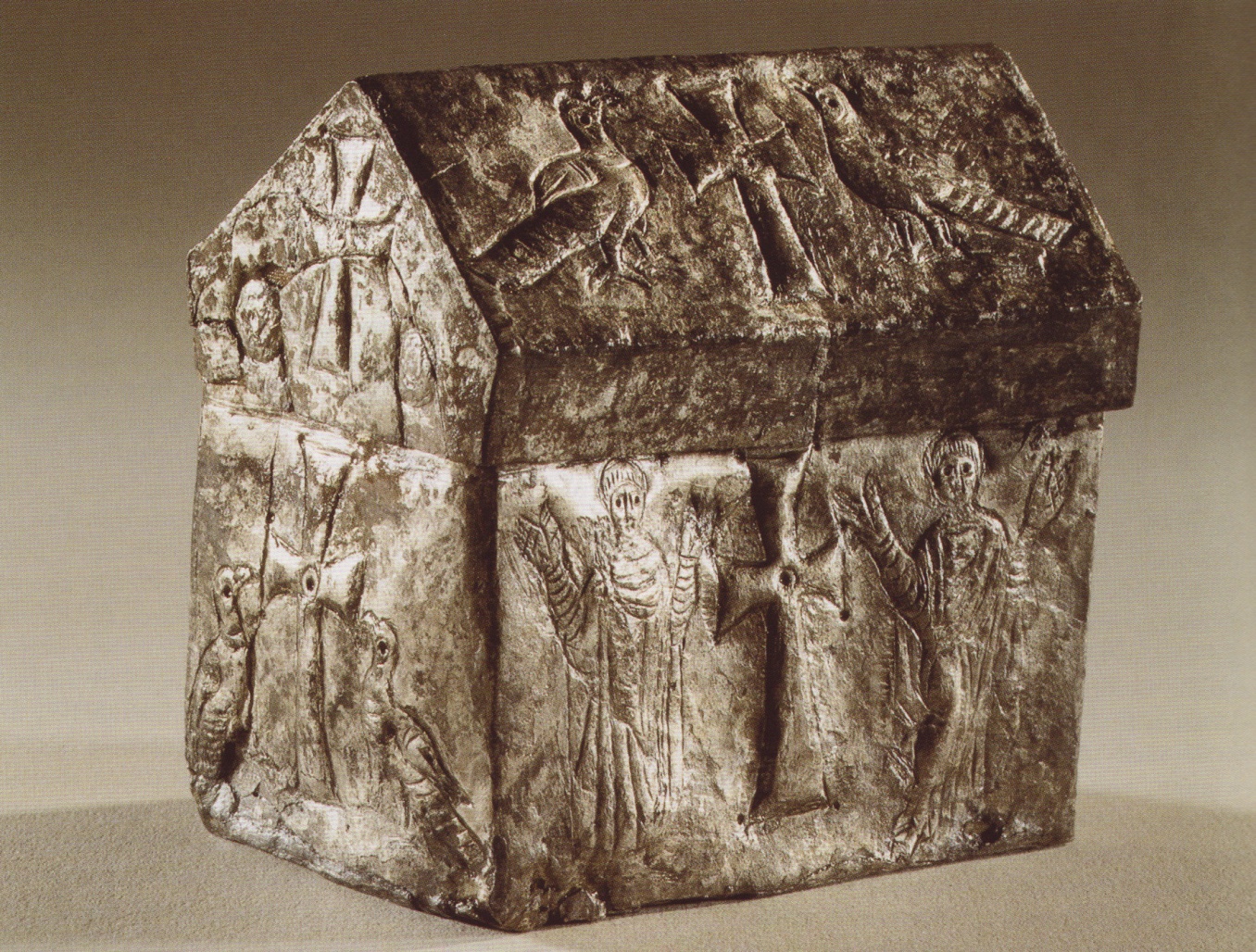 Zdroj: WAMSER, Ludwig (ed.). Die Welt von Byzanz – Europas östliches Erbe. Glanz, Krisen und Fortleben einer tausendjährigen Kultur. München 2004, s. 188.
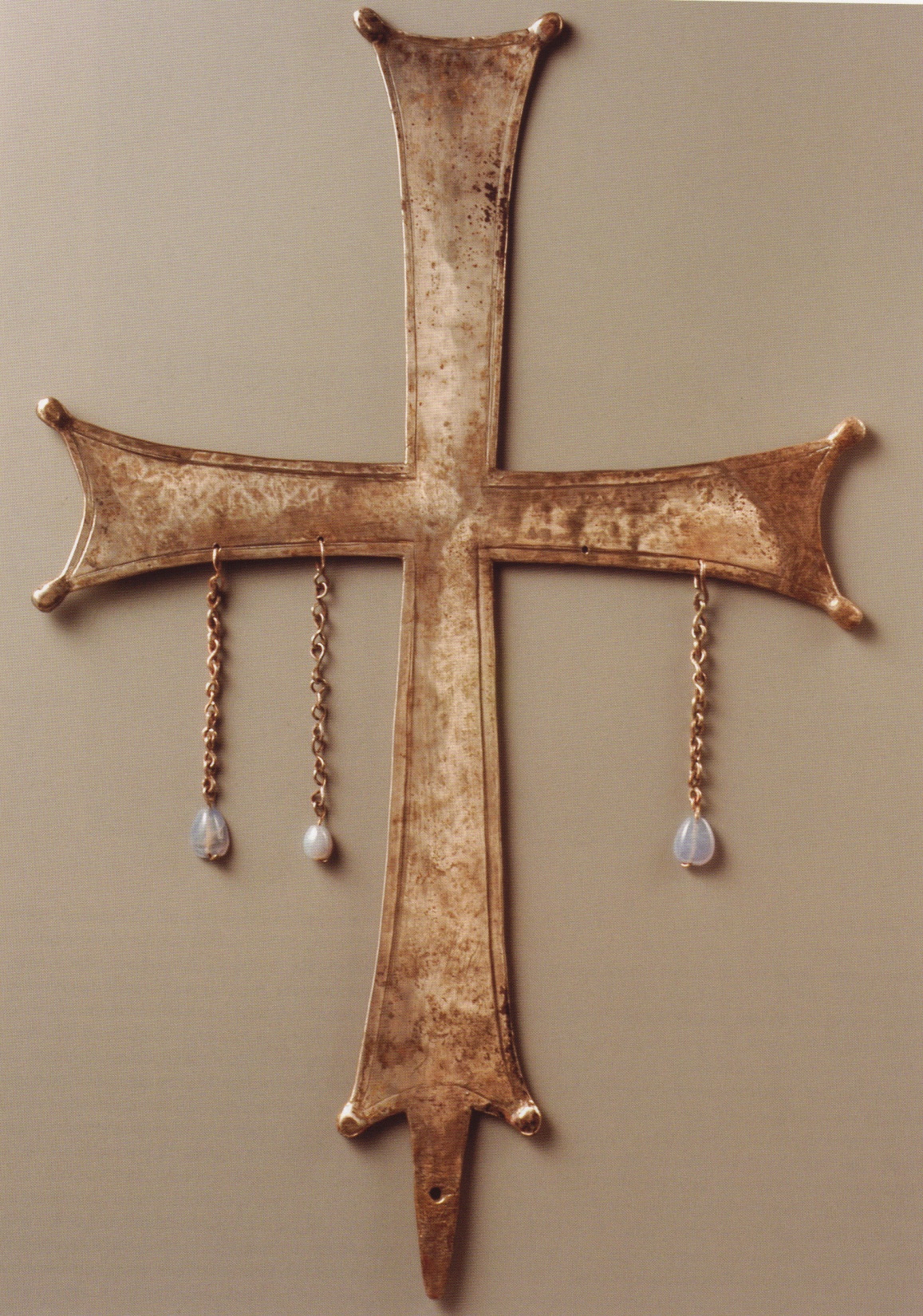 Procesný kríž. Okolo roku 600
Zdroj: WAMSER, Ludwig (ed.). Die Welt von Byzanz – Europas östliches Erbe. Glanz, Krisen und Fortleben einer tausendjährigen Kultur. München 2004, s. 125.
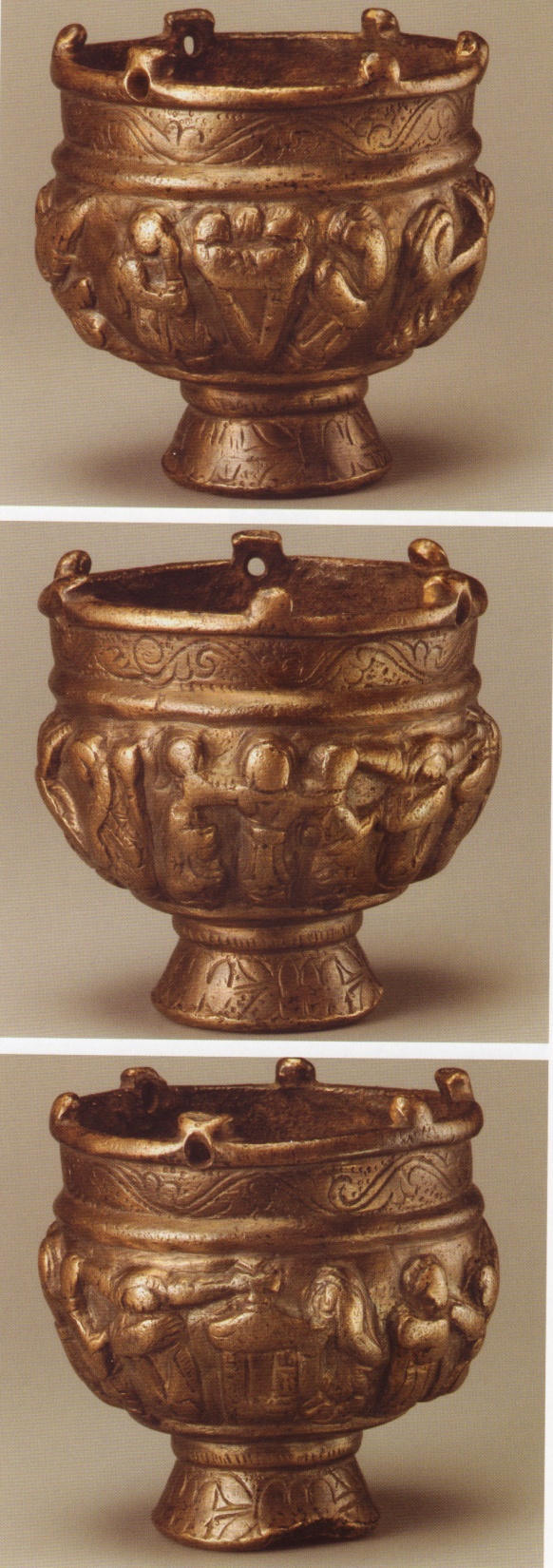 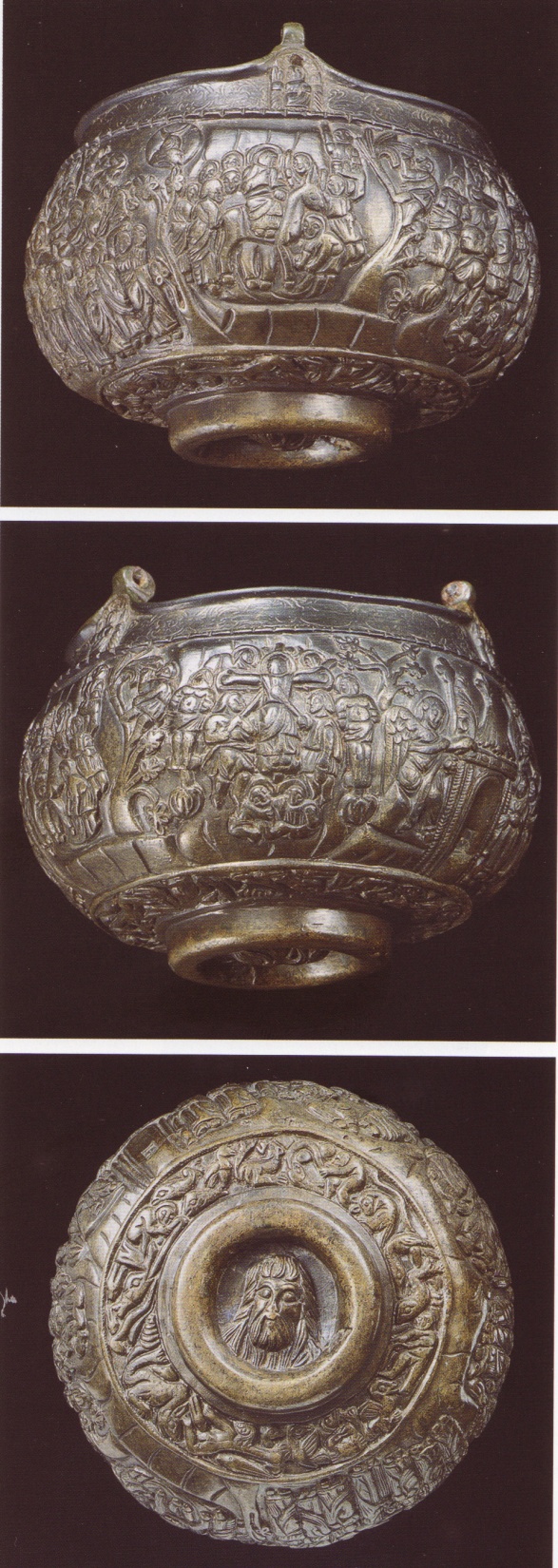 Kadidelnice zo 7. storočia. Sýrsko-palestínska oblasť
Zdroj: WAMSER, Ludwig (ed.). Die Welt von Byzanz – Europas östliches Erbe. Glanz, Krisen und Fortleben einer tausendjährigen Kultur. München 2004, s. 118-119.
Kalich zo 7. storočia
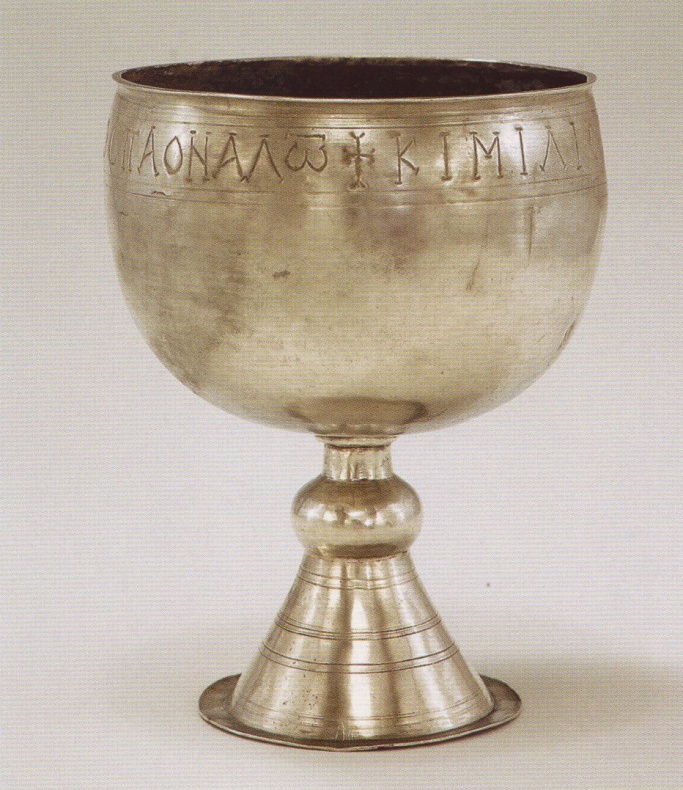 Zdroj: WAMSER, Ludwig (ed.). Die Welt von Byzanz – Europas östliches Erbe. Glanz, Krisen und Fortleben einer tausendjährigen Kultur. München 2004, s. 114.
Rekonštrukcia vnútorného priestoru byzantského domu
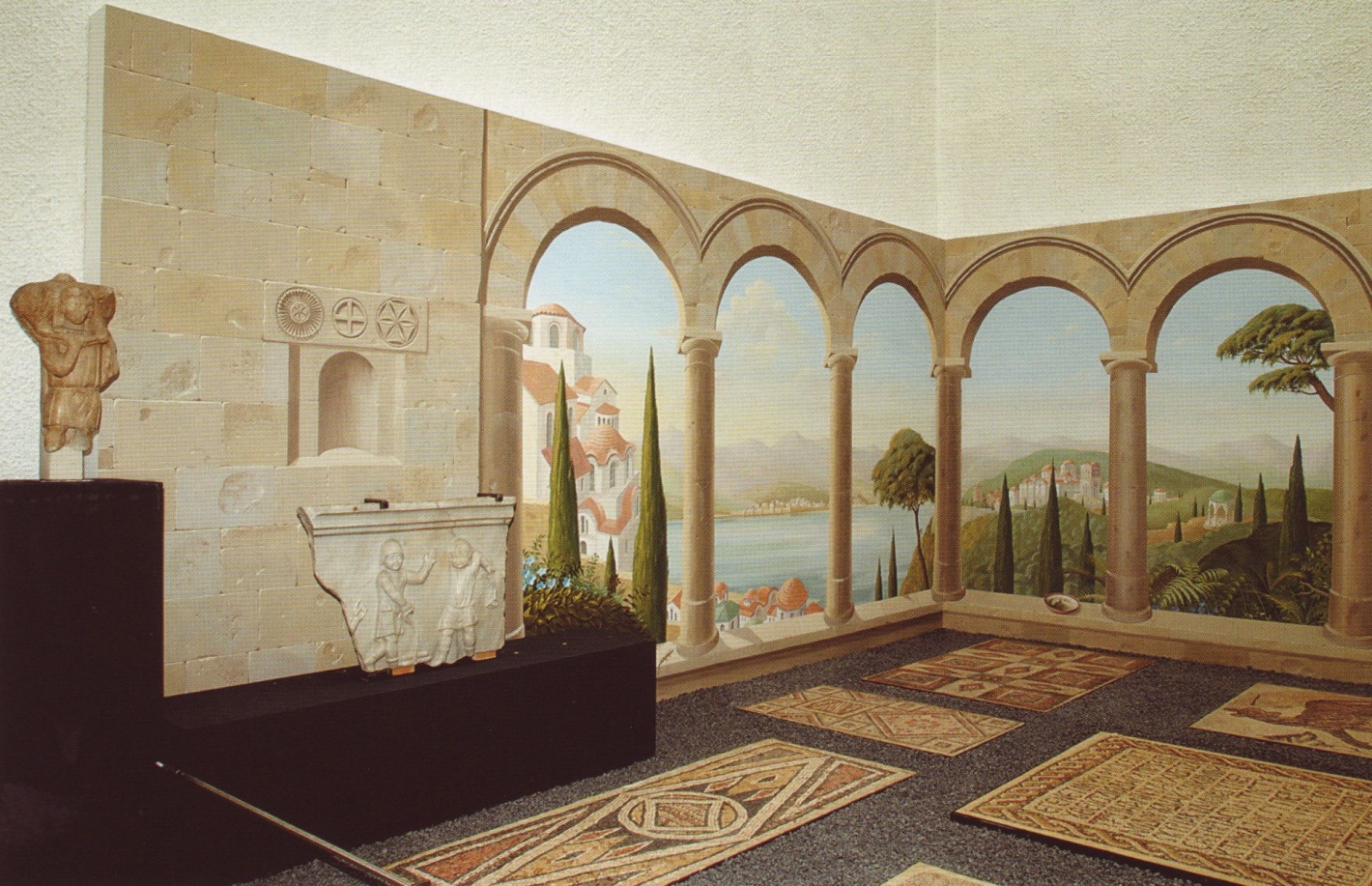 Zdroj: WAMSER, Ludwig (ed.). Die Welt von Byzanz – Europas östliches Erbe. Glanz, Krisen und Fortleben einer tausendjährigen Kultur. München 2004, s. XXVII.
Konvice 7. – 9. storočie
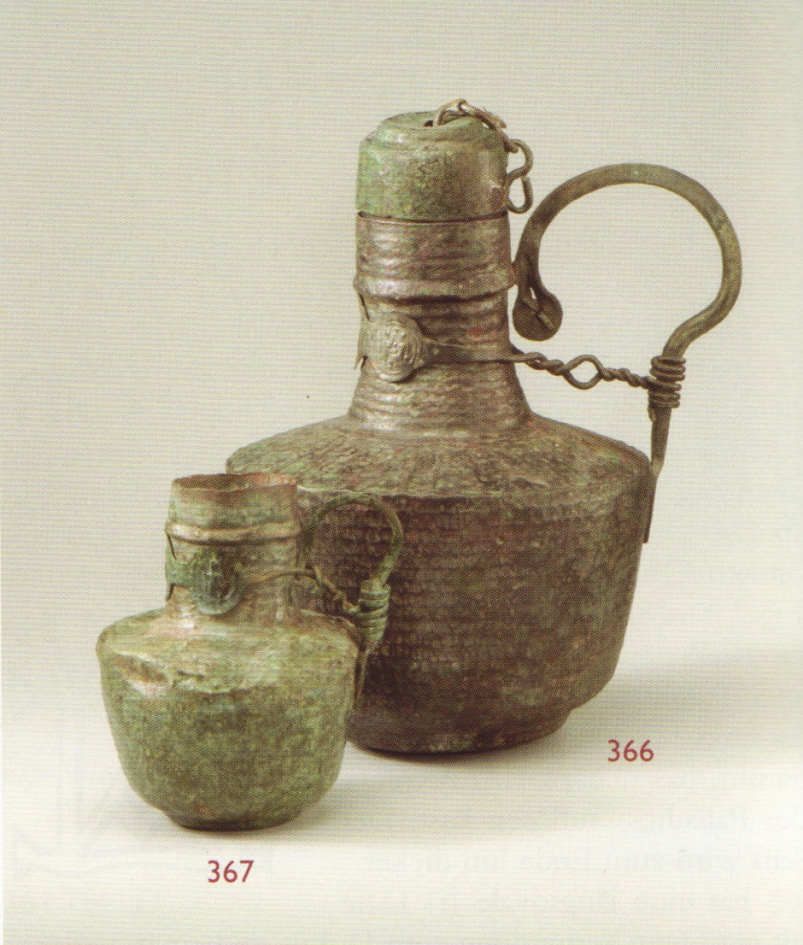 Zdroj: WAMSER, Ludwig (ed.). Die Welt von Byzanz – Europas östliches Erbe. Glanz, Krisen und Fortleben einer tausendjährigen Kultur. München 2004, s. 248.
Bronzové svietniky s lampami. 5. – 7. storočie
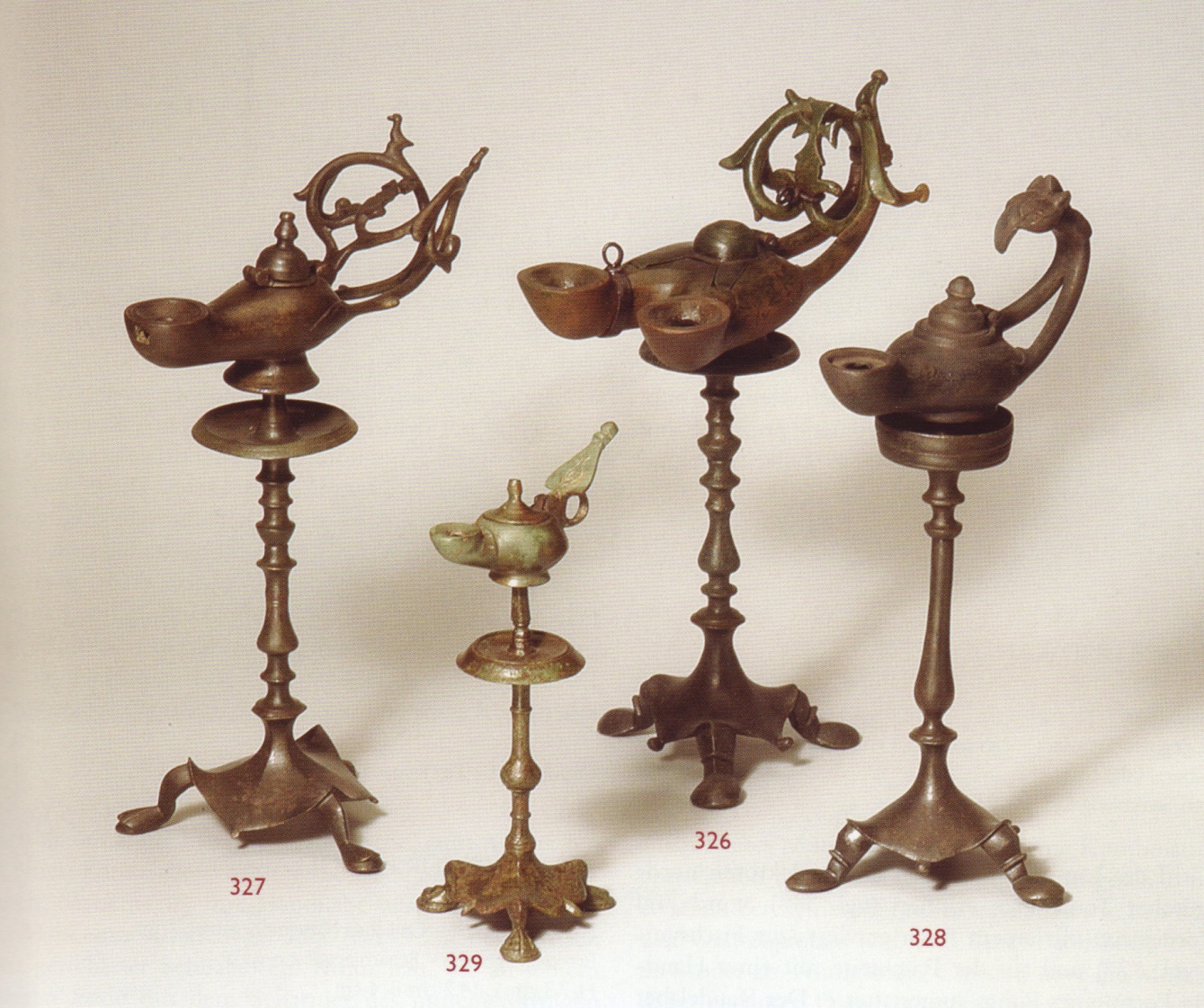 Zdroj: WAMSER, Ludwig (ed.). Die Welt von Byzanz – Europas östliches Erbe. Glanz, Krisen und Fortleben einer tausendjährigen Kultur. München 2004, s. 223.
Strieborné súčasti opaskovej garnitúry zo 6./7. storočia
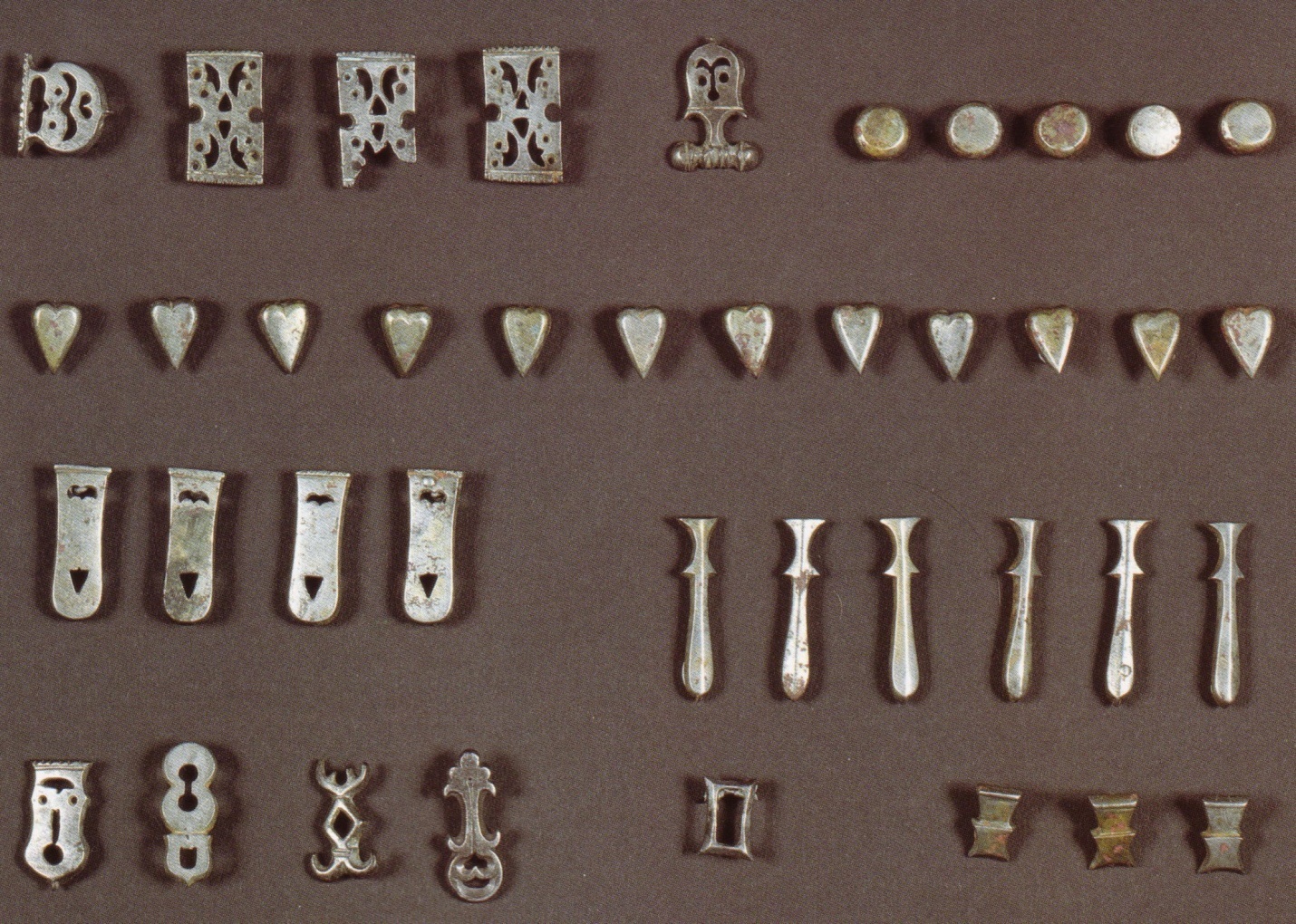 Zdroj: Rom und Byzanz. Archäologische Kostbarkeiten aus Bayern. München 1998, s. 229.
Rekonštrukcia opasku zo 6./7. storočia
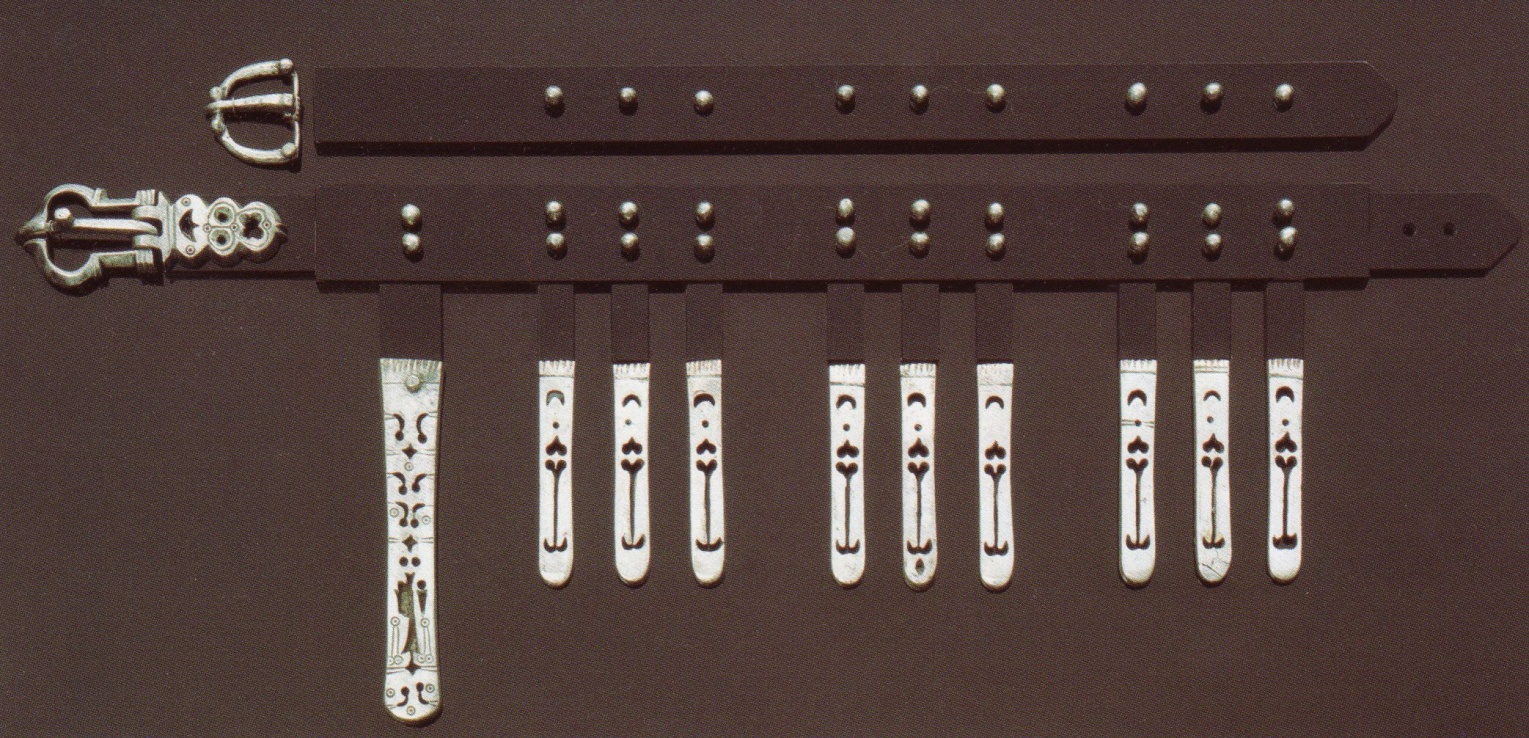 Zdroj: Rom und Byzanz. Archäologische Kostbarkeiten aus Bayern. München 1998, s. 229.
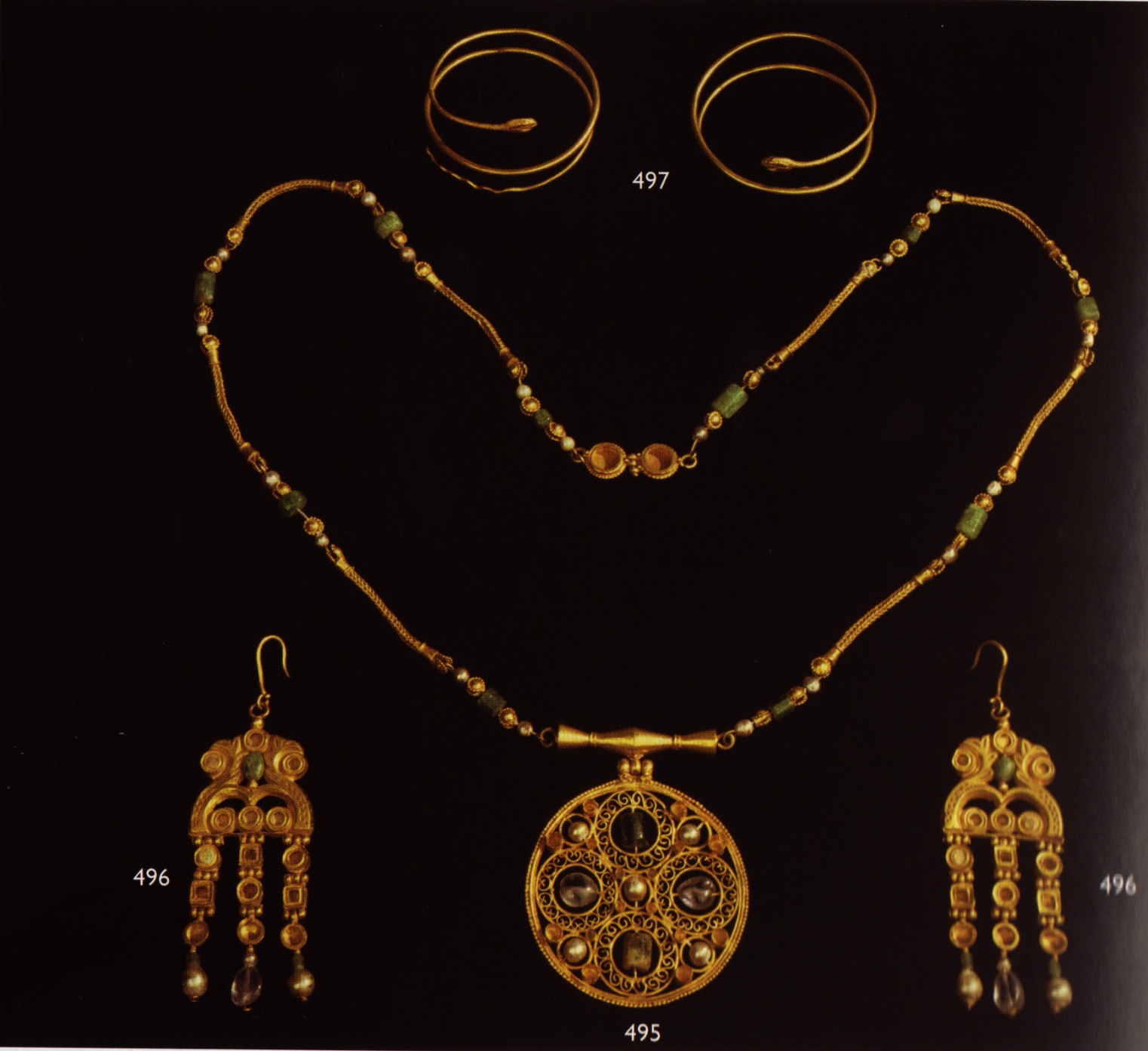 Zlaté šperky z obdobia okolo roku 600. Egypt
Zdroj: WAMSER, Ludwig (ed.). Die Welt von Byzanz – Europas östliches Erbe. Glanz, Krisen und Fortleben einer tausendjährigen Kultur. München 2004, s. 300.
Retiazka s krížikom zo 7. storočia. Konštantínopol alebo Sýria
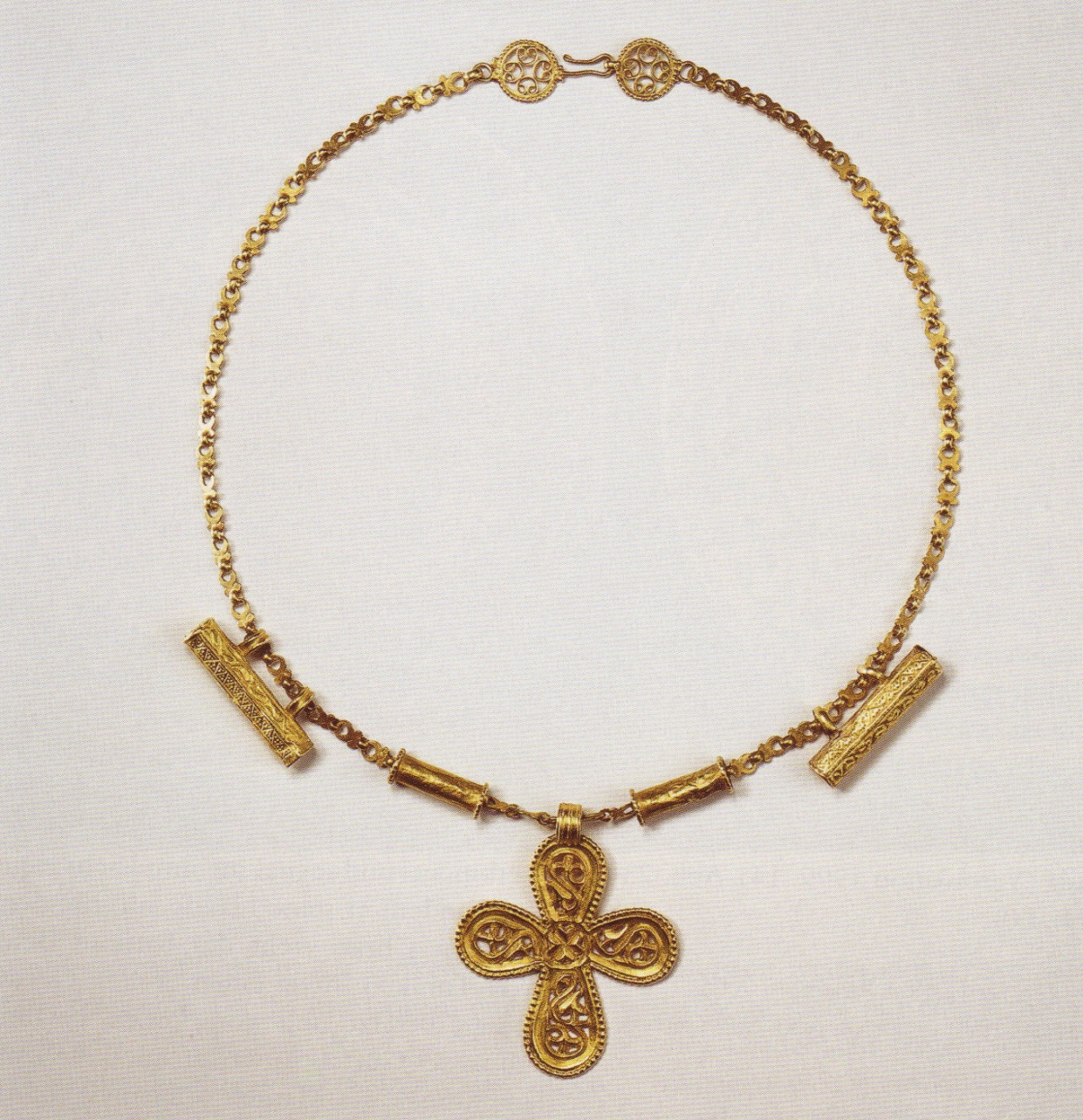 Zdroj: WAMSER, Ludwig (ed.). Die Welt von Byzanz – Europas östliches Erbe. Glanz, Krisen und Fortleben einer tausendjährigen Kultur. München 2004, s. 305.
Polmesiacovité náušnice z 6./7. storočia
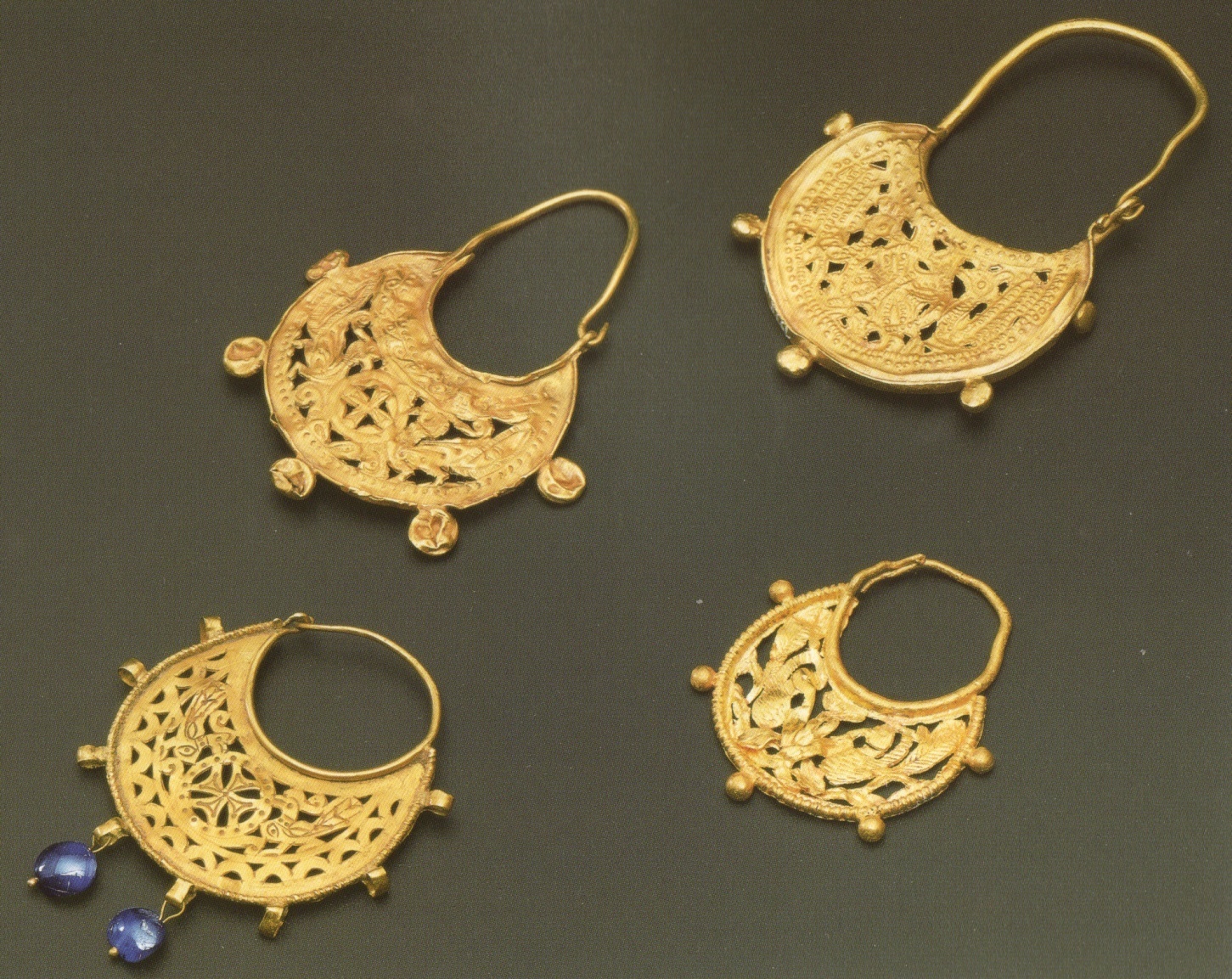 Zdroj: Rom und Byzanz. Archäologische Kostbarkeiten aus Bayern. München 1998, s. 192.
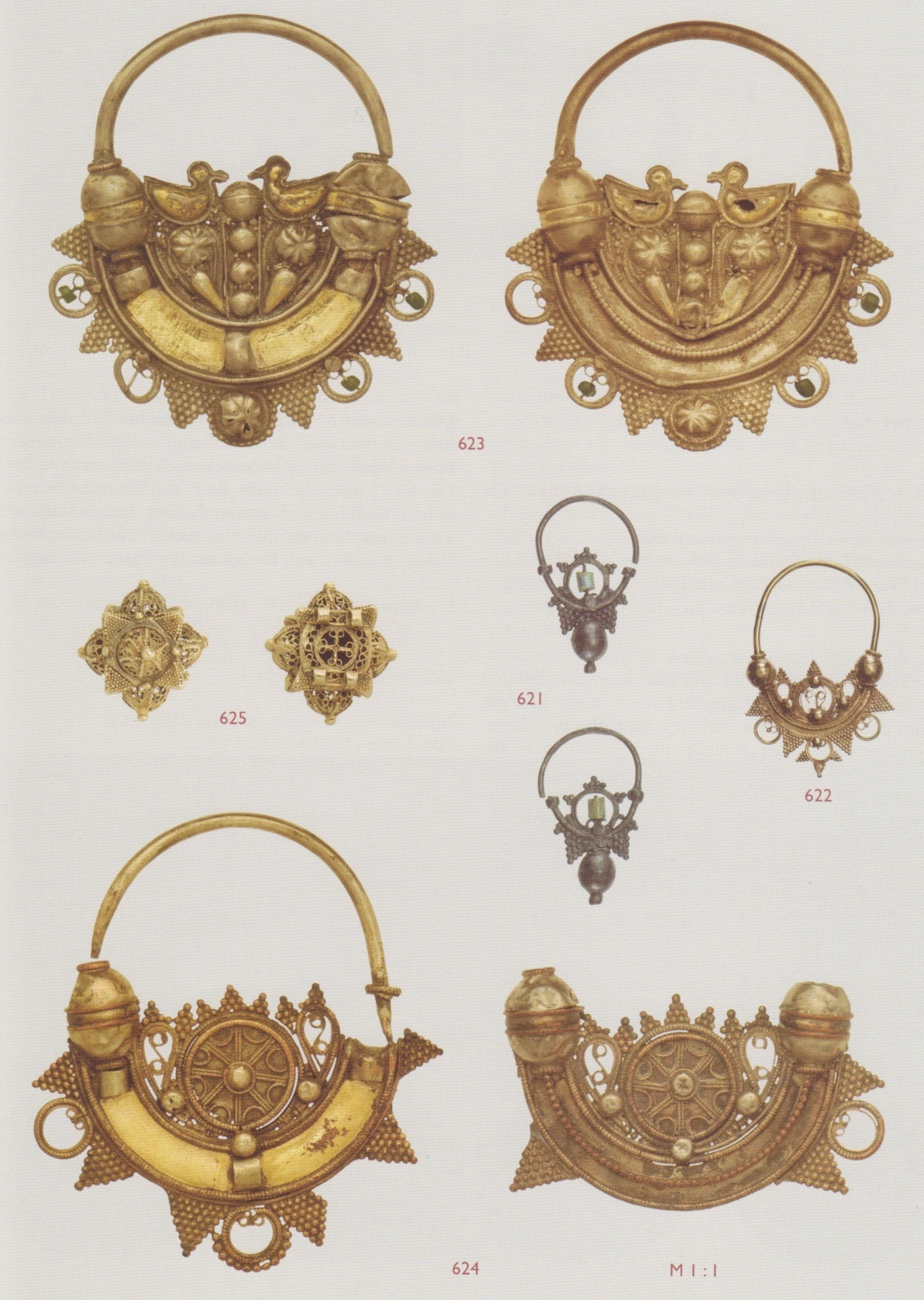 Náušnice zdobené filigránom alebo granuláciou z 9. – 11. storočia
Zdroj: WAMSER, Ludwig (ed.). Die Welt von Byzanz – Europas östliches Erbe. Glanz, Krisen und Fortleben einer tausendjährigen Kultur. München 2004, s. 325.
Prstene s monogramom zo 4. – 8. storočia
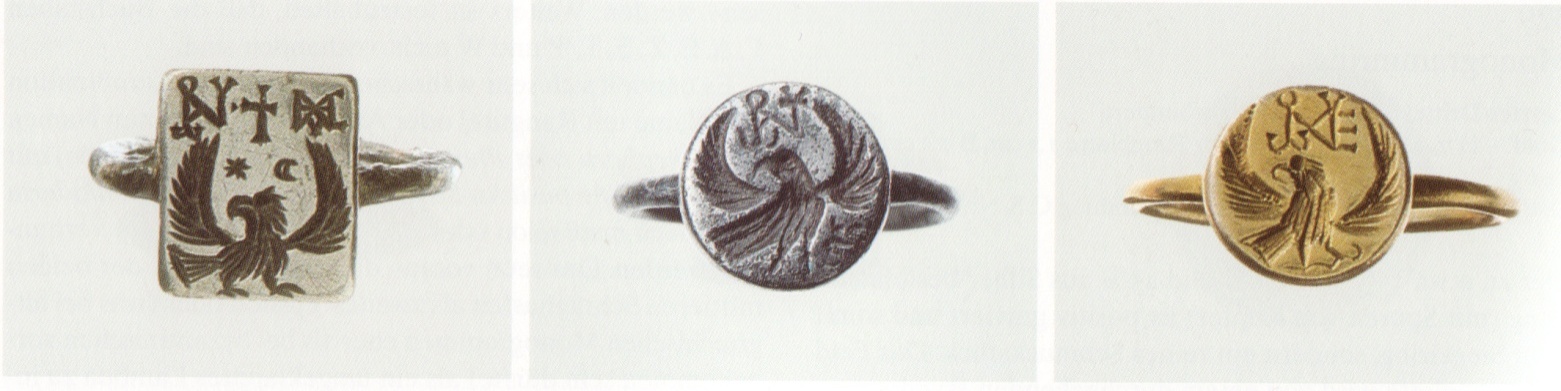 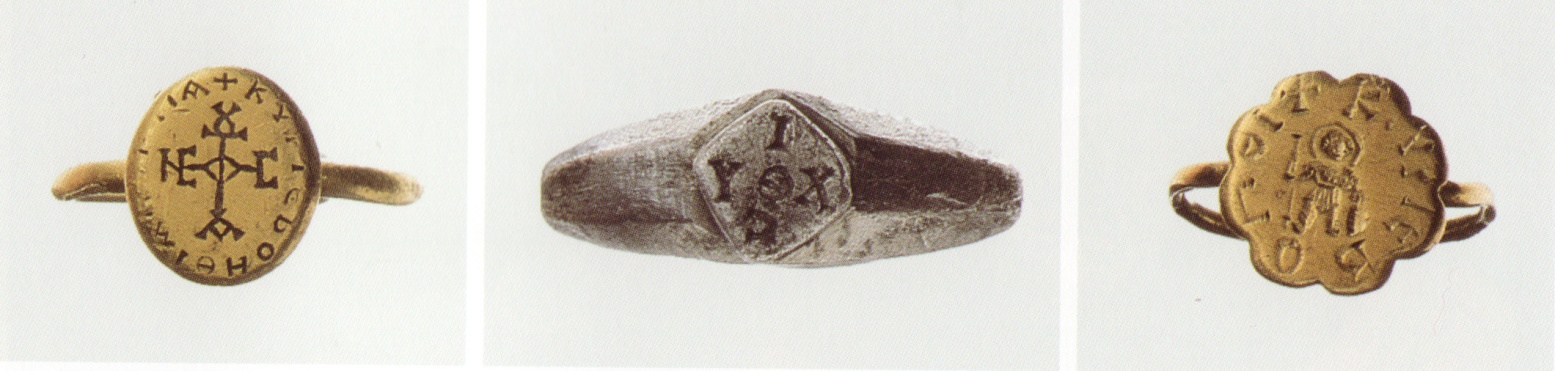 Zdroj: Rom und Byzanz. Archäologische Kostbarkeiten aus Bayern. München 1998, s. 224 - 225.
Strieborné a zlaté prívesky v podobe kríža z 5. – 7. storočia
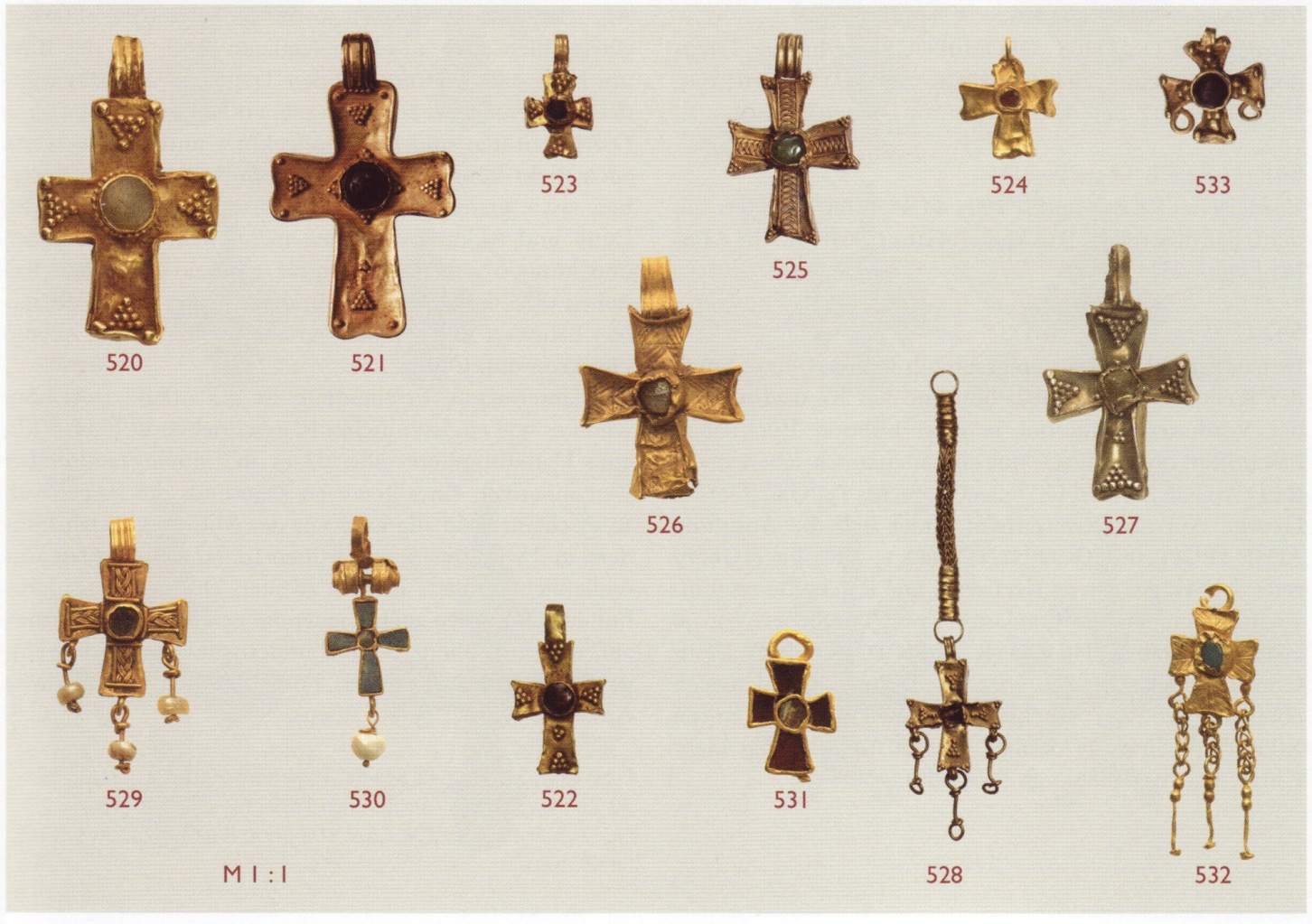 Zdroj: WAMSER, Ludwig (ed.). Die Welt von Byzanz – Europas östliches Erbe. Glanz, Krisen und Fortleben einer tausendjährigen Kultur. München 2004, s. 311.
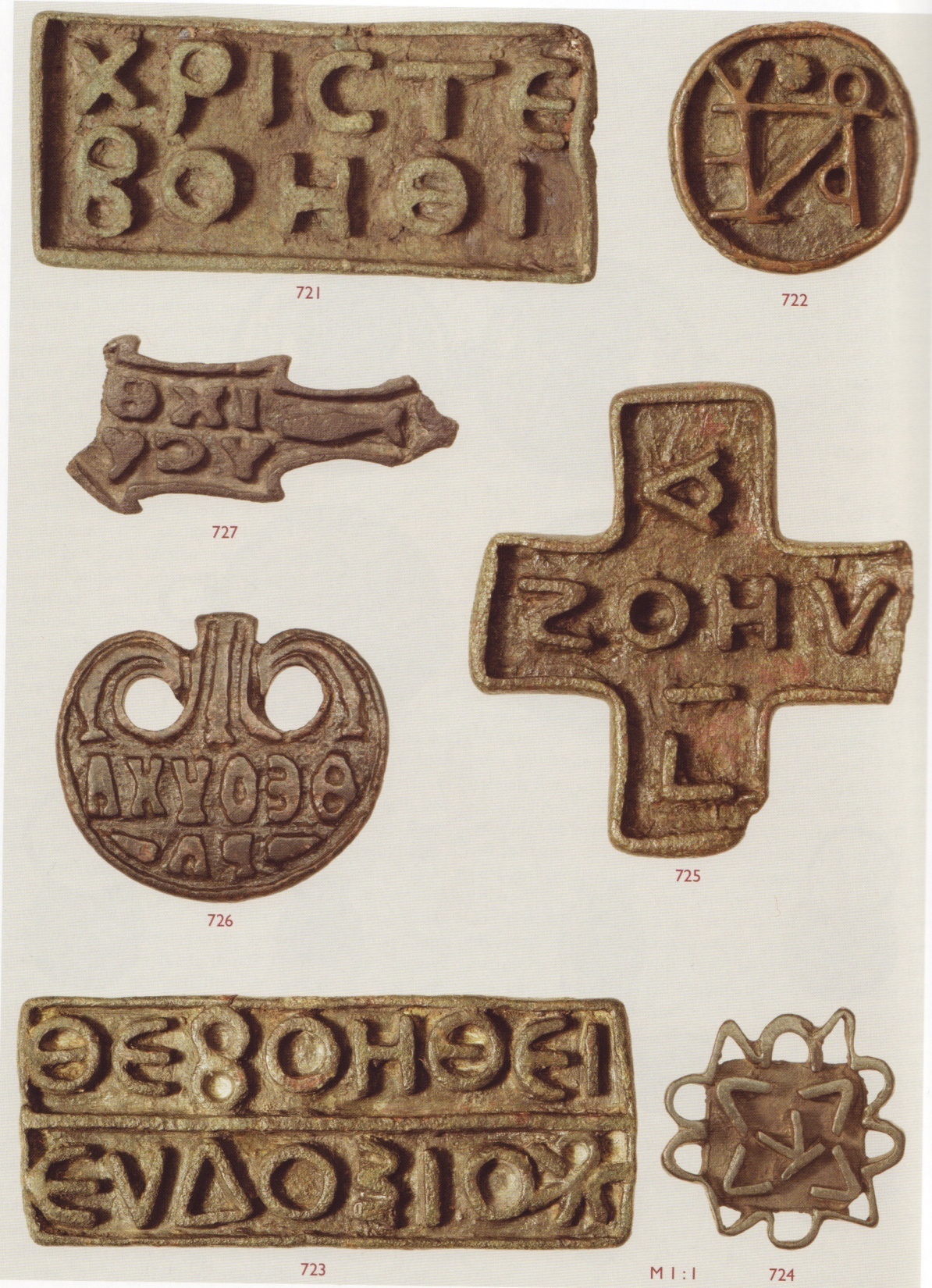 Bronzové pečatidlá
Zdroj: WAMSER, Ludwig (ed.). Die Welt von Byzanz – Europas östliches Erbe. Glanz, Krisen und Fortleben einer tausendjährigen Kultur. München 2004, s. 340.
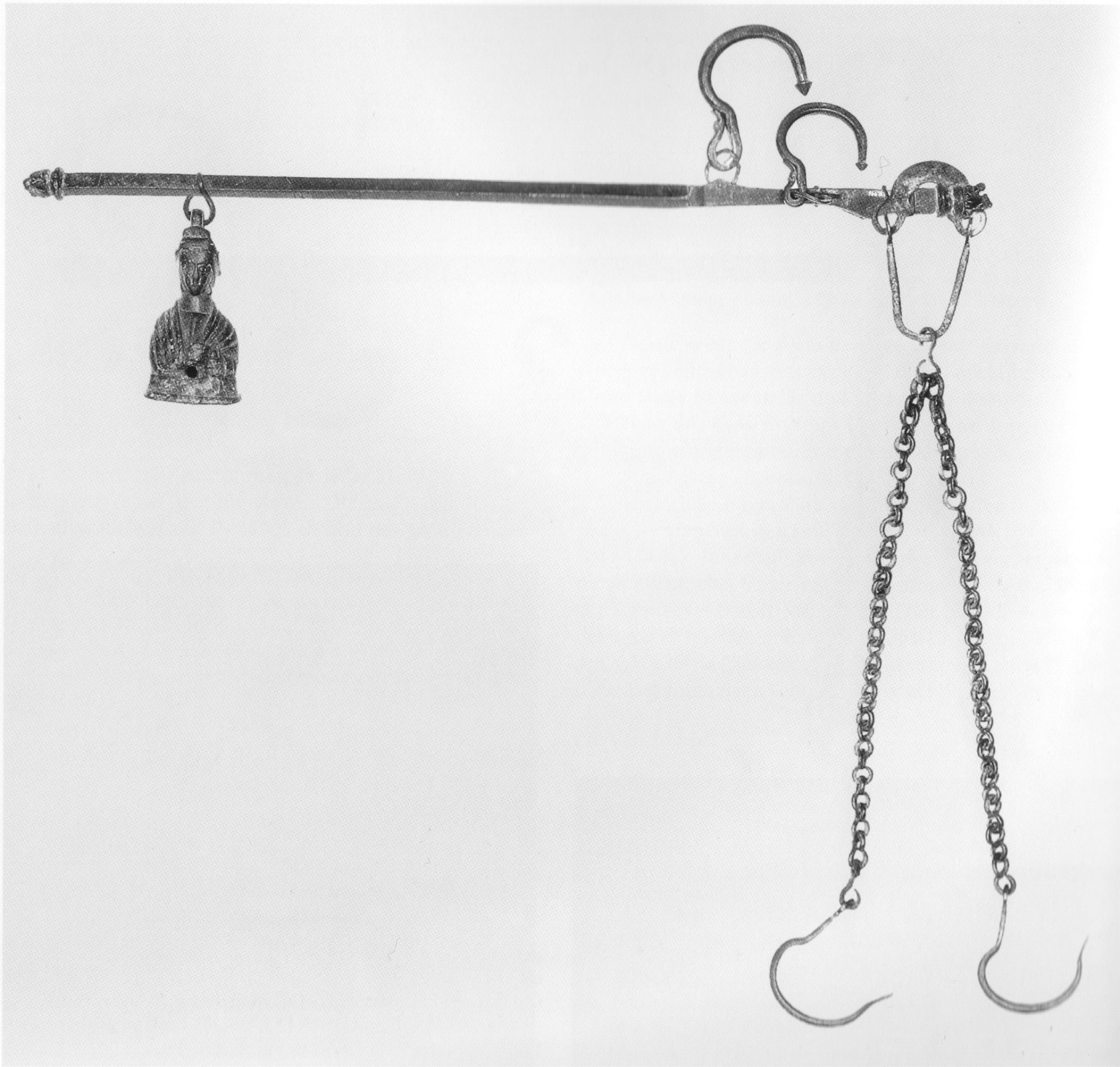 Váhy z bronzu
Zdroj: Rom und Byzanz. Archäologische Kostbarkeiten aus Bayern. München 1998, s. 170.
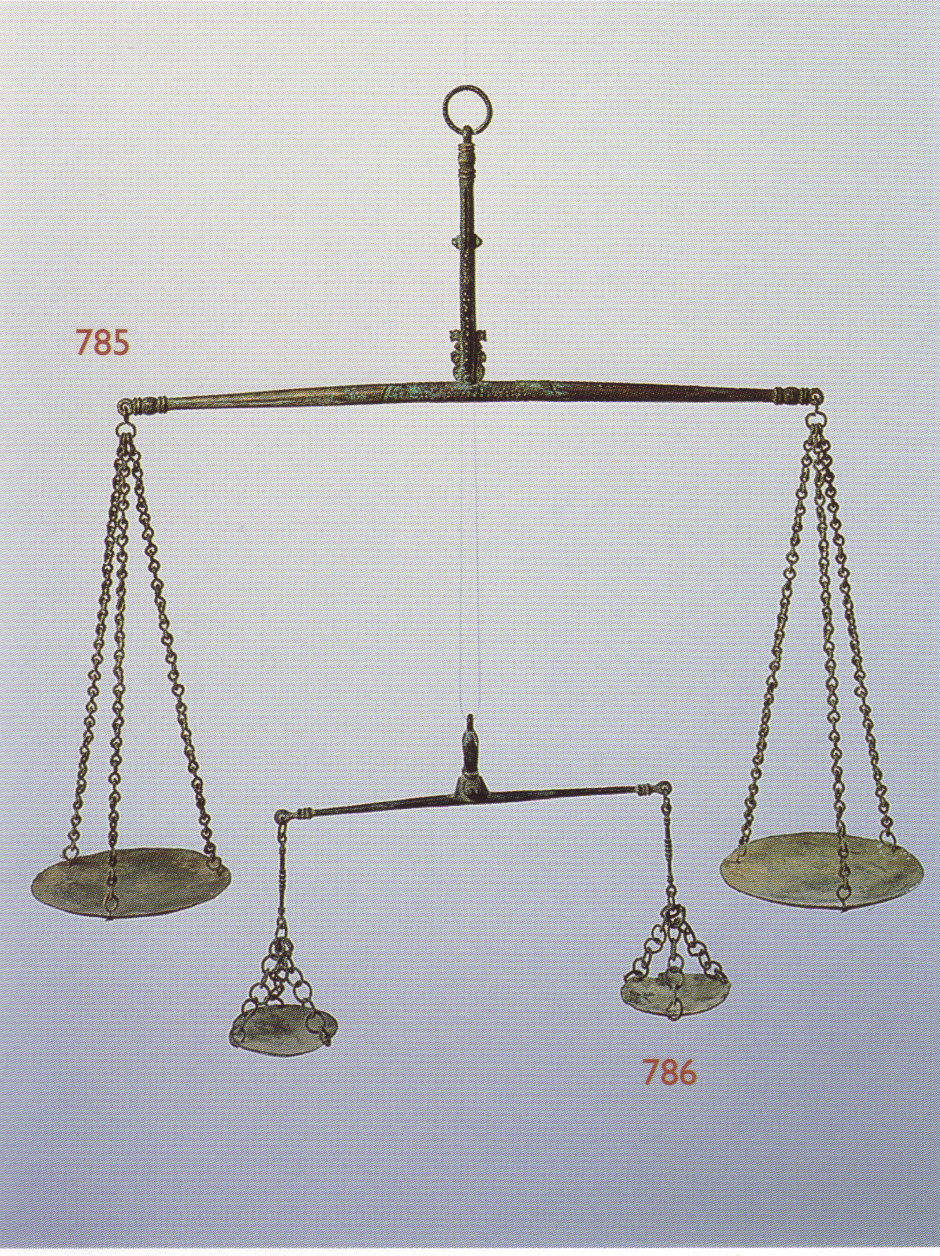 Rovnoramenné váhy. 4. – 10. storočie (?)
Zdroj: WAMSER, Ludwig (ed.). Die Welt von Byzanz – Europas östliches Erbe. Glanz, Krisen und Fortleben einer tausendjährigen Kultur. München 2004, s. 359.
Okrúhle bronzové obchodnícke závažia. 6. – 12. storočie
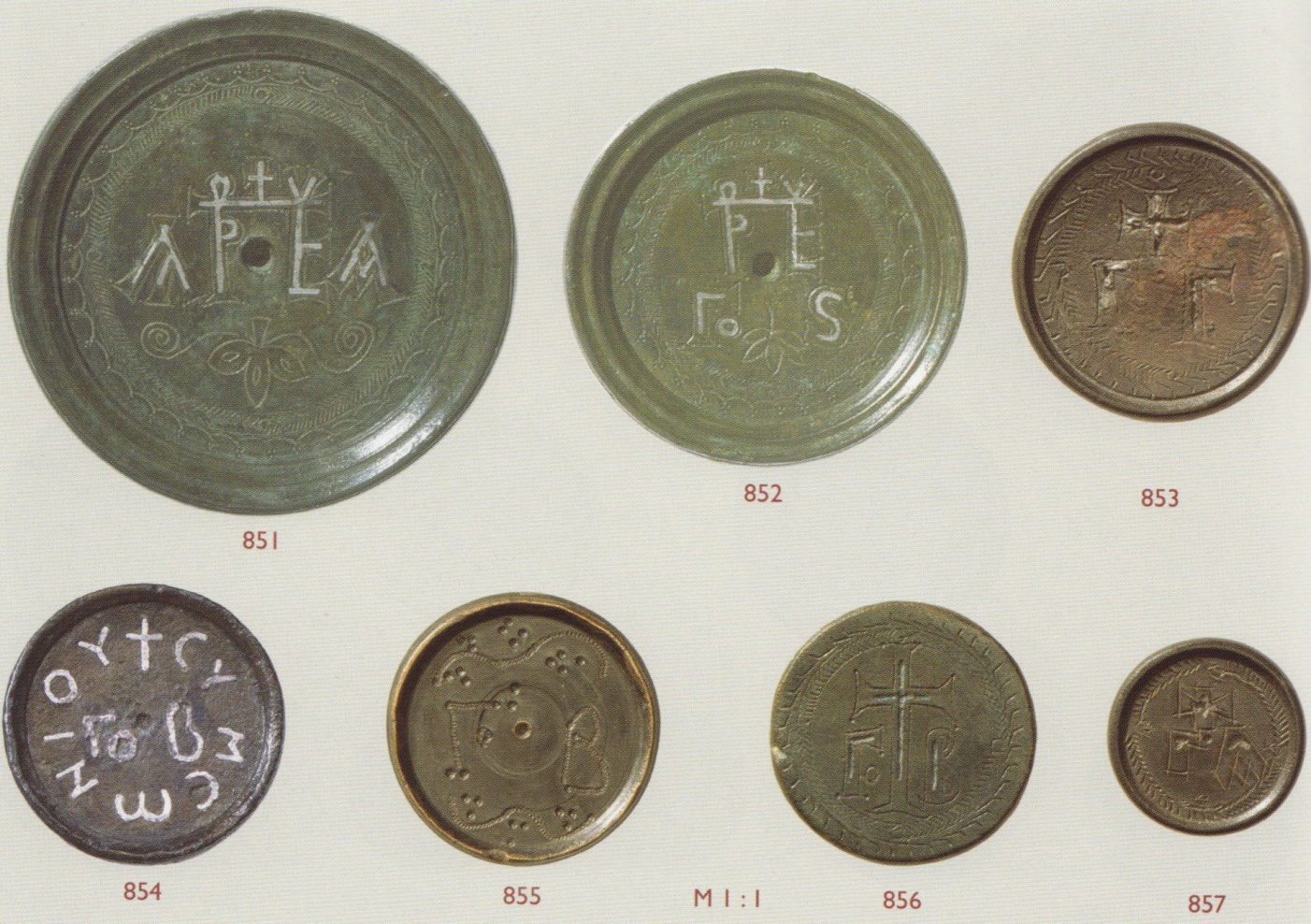 Zdroj: WAMSER, Ludwig (ed.). Die Welt von Byzanz – Europas östliches Erbe. Glanz, Krisen und Fortleben einer tausendjährigen Kultur. München 2004, s. 366.
Mince byzantských cisárov. Konštantín VI. (780 – 797) – 57, Leon V. (813 – 820) – 58,  Basileios I. (867 – 886) – 59, Leon VI. 886 – 912) – 60, Konštantín VII. (913 – 959) – 61, Nikeforos II. Fokas (963 – 969) – 62, Ioannes I. Tzimiskes (969 – 976) – 63, Basileios II. (976 – 1025) – 64, Konštantín IX. Monomachos ((1042 – 1065) – 65, 66
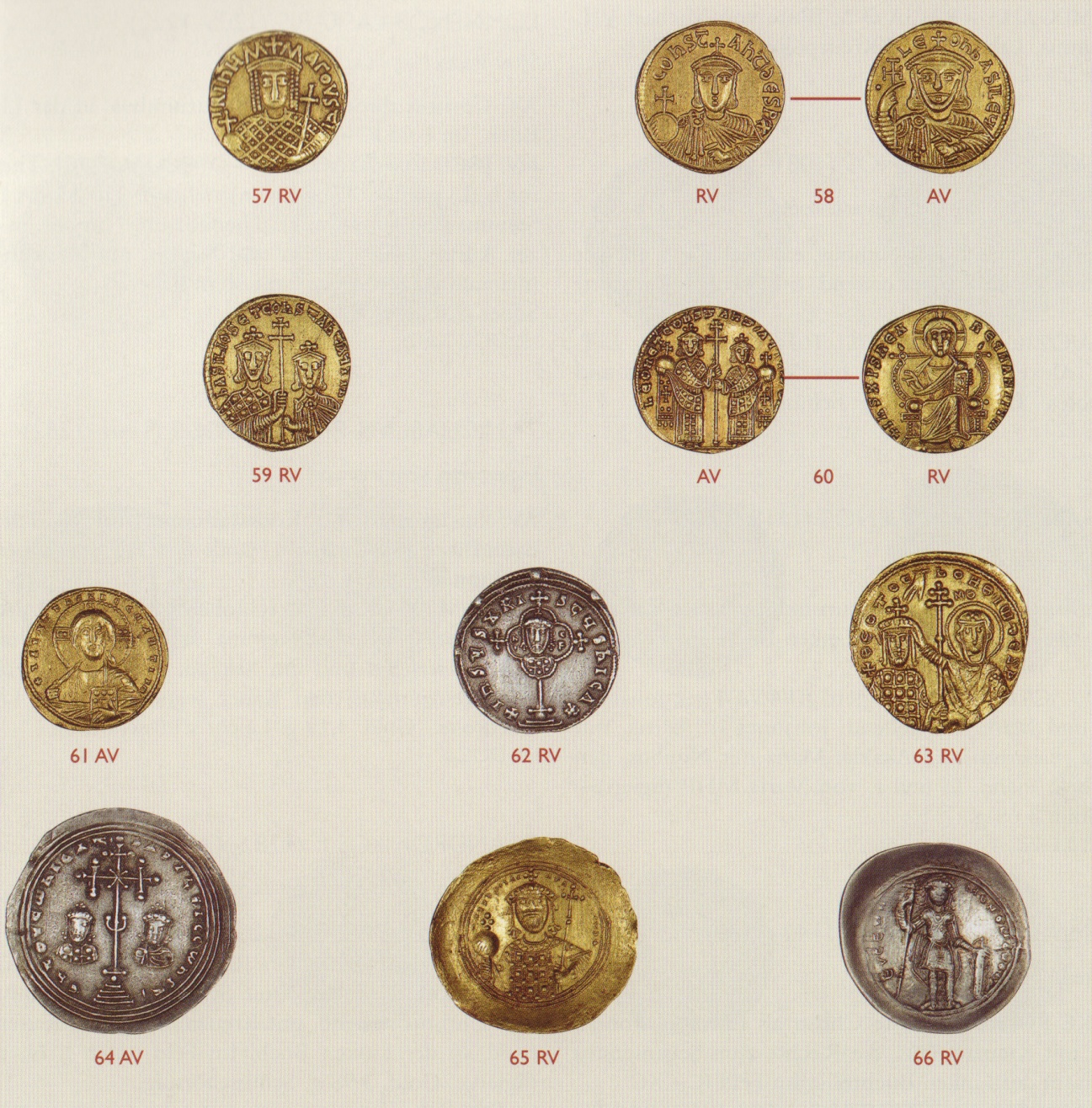 Zdroj: WAMSER, Ludwig (ed.). Die Welt von Byzanz – Europas östliches Erbe. Glanz, Krisen und Fortleben einer tausendjährigen Kultur. München 2004, s. 57.
Hranice Východorímskej ríše na začiatku vlády Justiniána I. (r. 527)
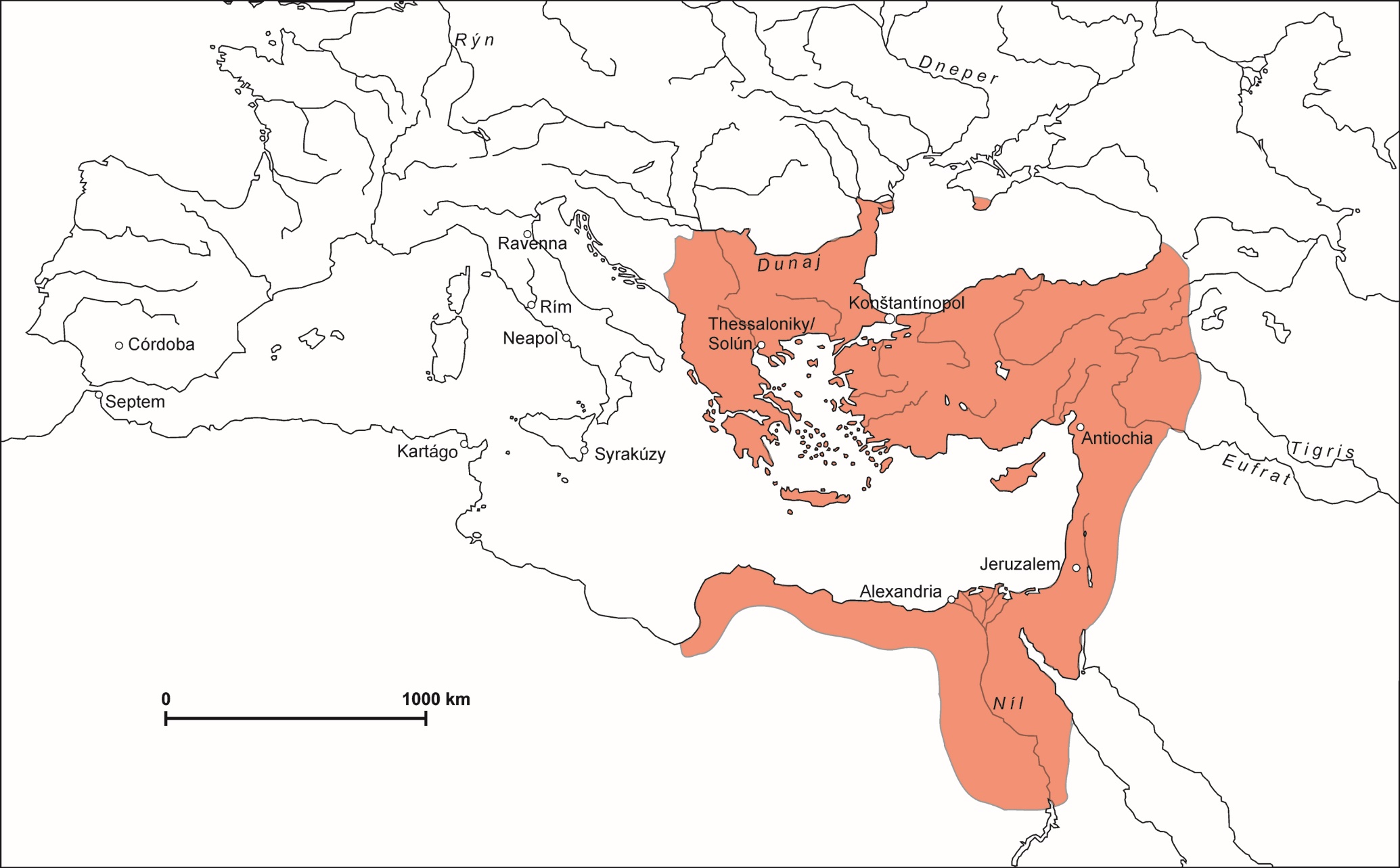 Zdroj: upravené Martinom Husárom podľa LOUTH, Andrew. Justinian and his legacy (500–600). In SHEPARD, Jonathan (ed.). The Cambridge history of the Byzantine Empire c. 500–1492. Cambridge: Cambridge University Press, 2008, s. 110, map 5.
Rozšírenie hraníc Východorímskej ríše Justiniánom I. v r. 533-565
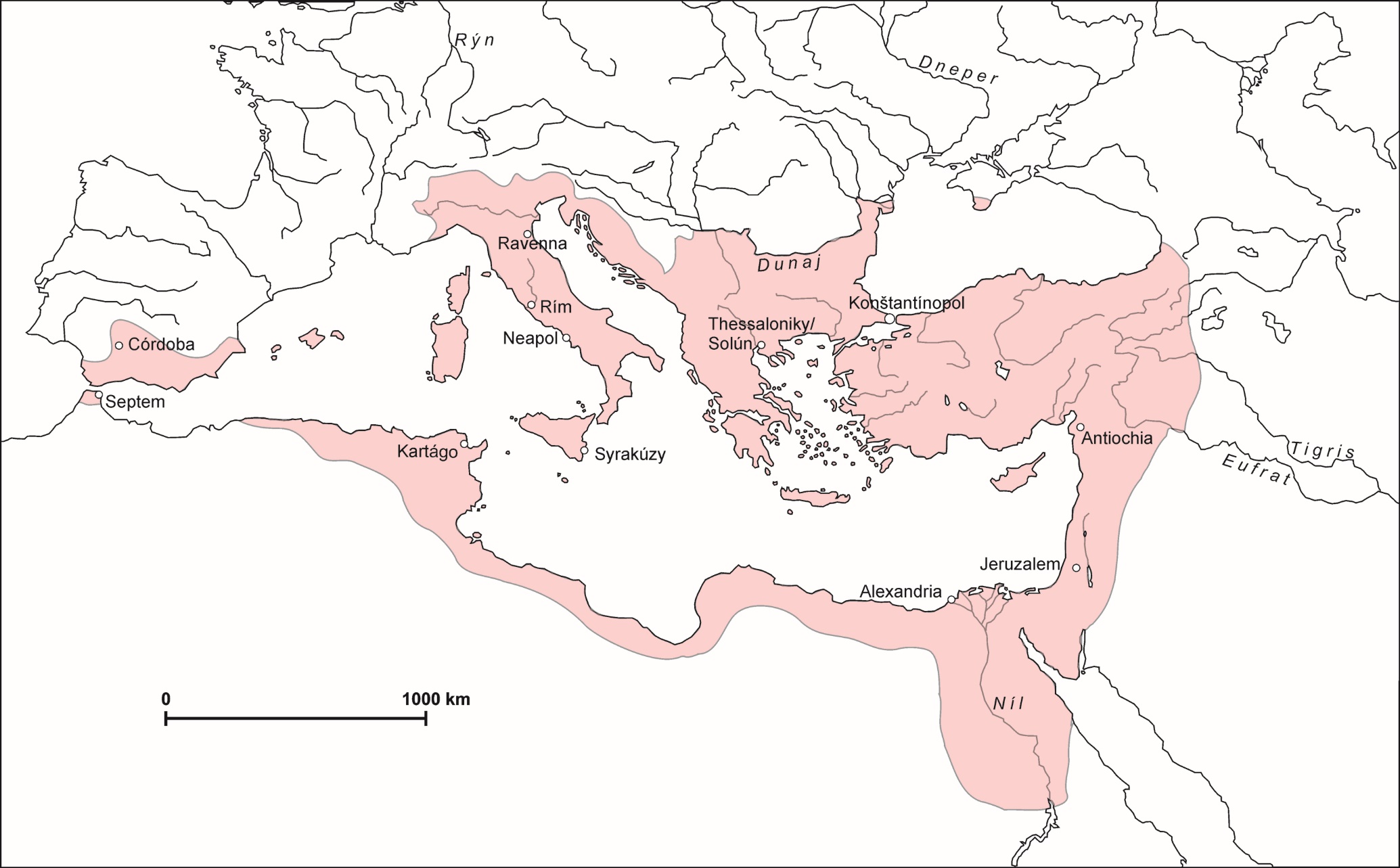 Zdroj: upravené Martinom Husárom podľa LOUTH, Andrew. Justinian and his legacy (500–600). In SHEPARD, Jonathan (ed.). The Cambridge history of the Byzantine Empire c. 500–1492. Cambridge: Cambridge University Press, 2008, s. 110, map 5.
Hranice Byzantskej ríše na konci 7. storočia
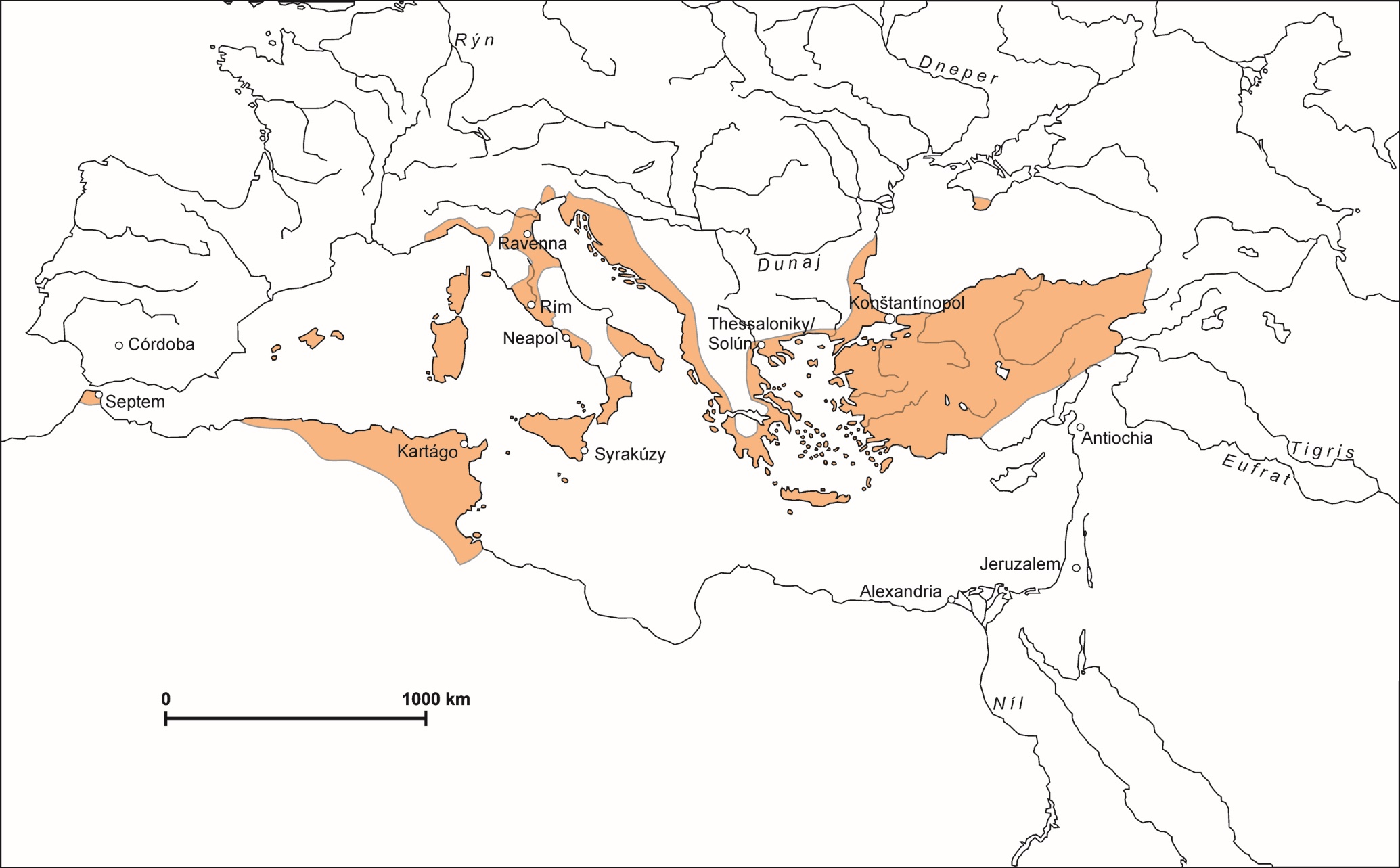 Zdroj: upravené Martinom Husárom podľa LOUTH, Andrew. Byzantium transforming (600-700). In SHEPARD, Jonathan (ed.). The Cambridge history of the Byzantine Empire c. 500–1492. Cambridge: Cambridge University Press, 2008, s. 223, map 11.
Hranice Byzantskej ríše v roku 750
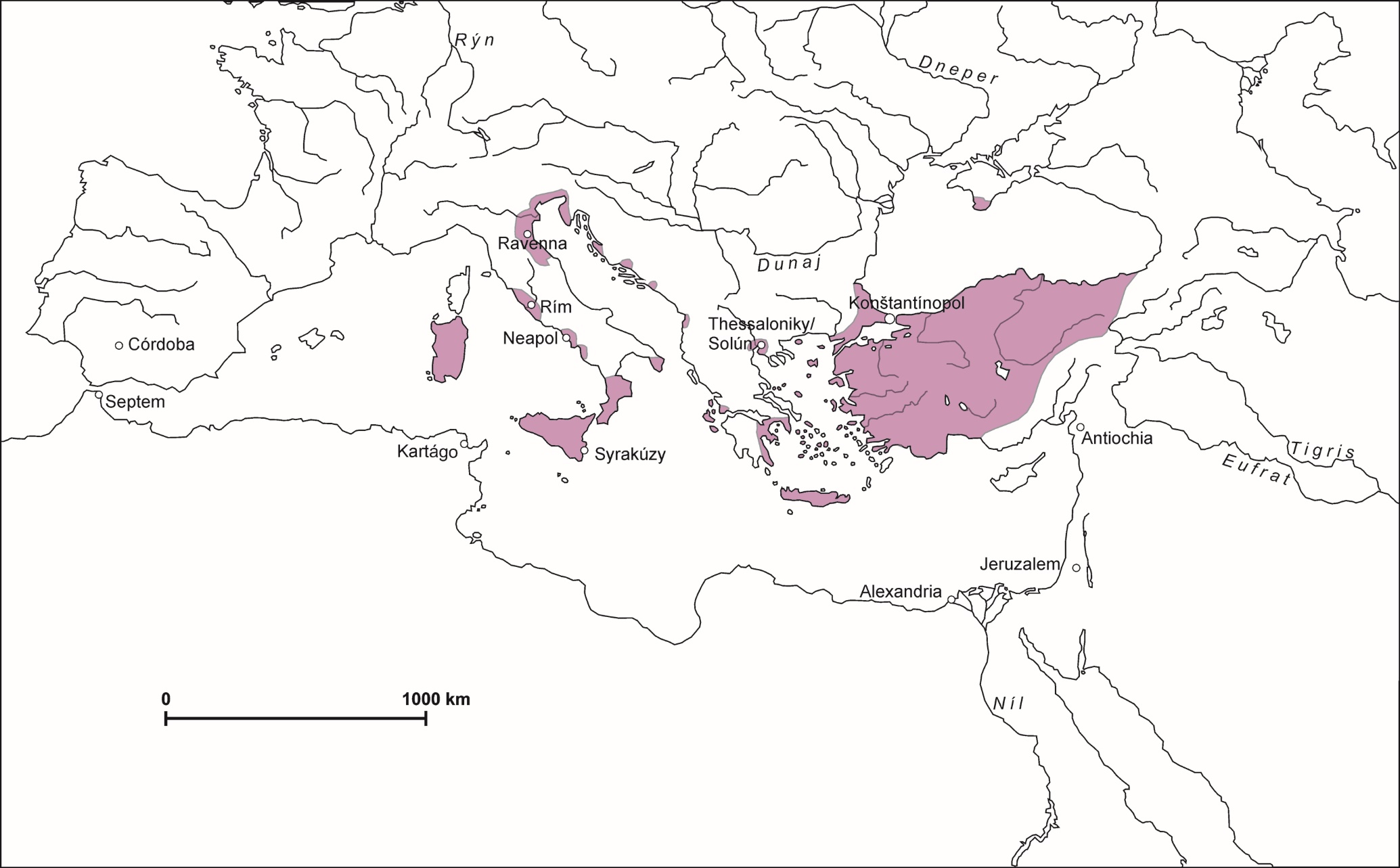 Zdroj: upravené Martinom Husárom podľa HALDON, John. The Palgrave Atlas of Byzantine History. Basingstoke: Palgrave Macmillan, 2010, s. 62, map 5.4.
Hranice Byzantskej ríše na konci 9. storočia
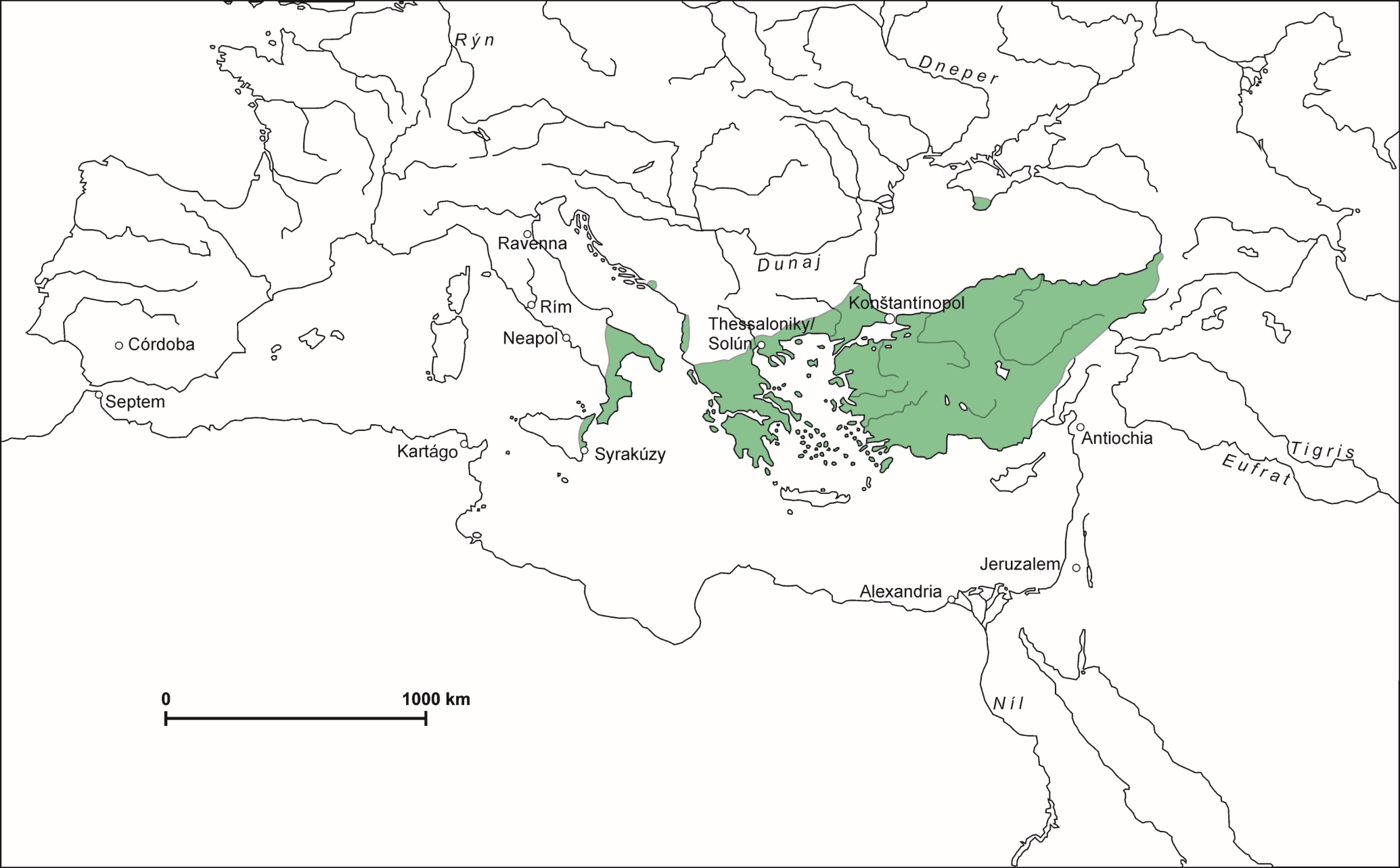 Zdroj: upravené Martinom Husárom podľa AUZÉPY, Marie-France. State of Emergency (700-850). In SHEPARD, Jonathan (ed.). The Cambridge history of the Byzantine Empire c. 500–1492. Cambridge: Cambridge University Press, 2008, s. 263, map 14.
Hranice Byzantskej ríše na konci vlády Basileia II. (rok 1025) a hranice nepriamej alebo nominálnej vlády ríše
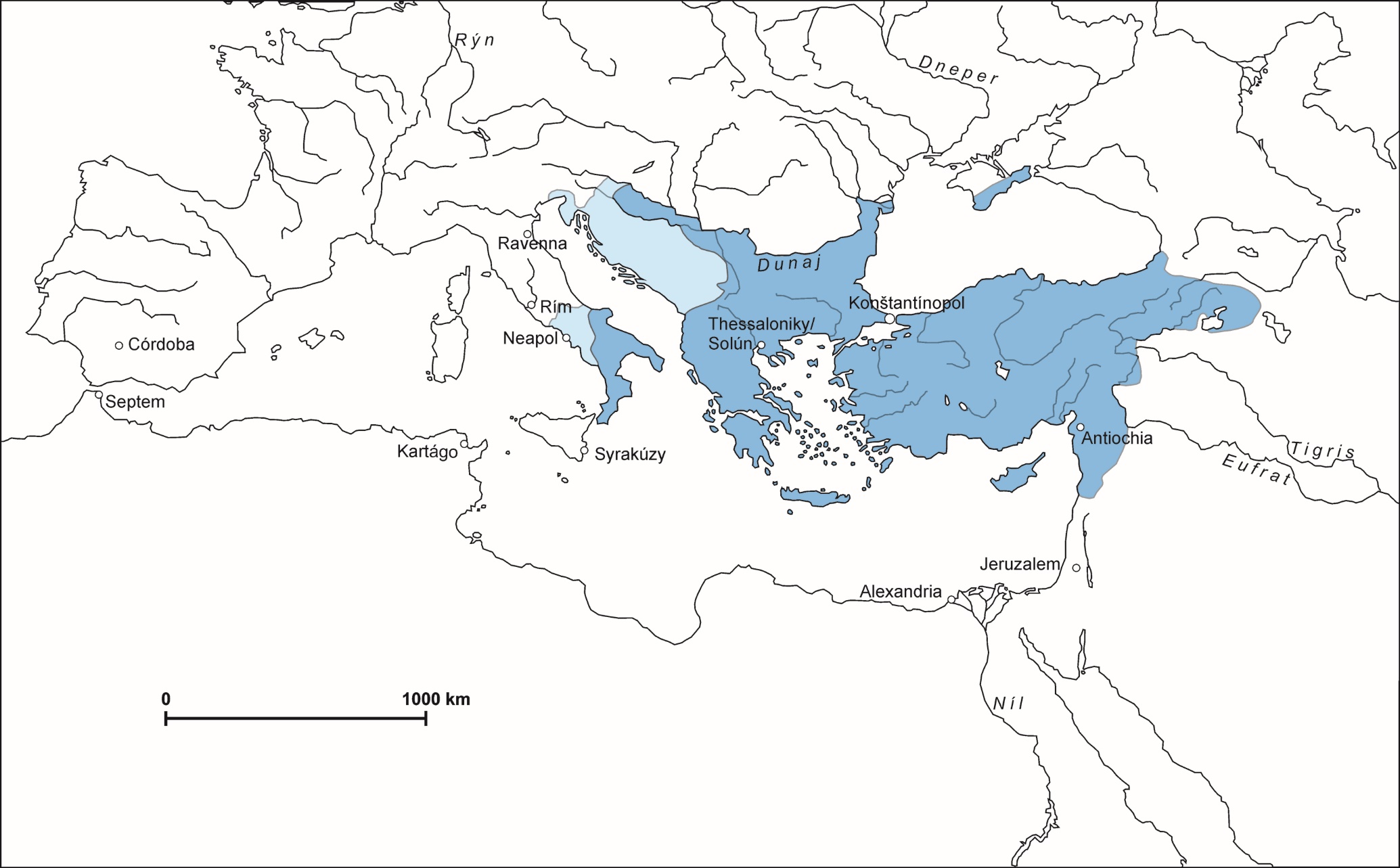 Zdroj: upravené Martinom Husárom podľa SHEPARD, Jonathan. Equilibrium to expansion (886-1025). In SHEPARD, Jonathan (ed.). The Cambridge history of the Byzantine Empire c. 500–1492. Cambridge: Cambridge University Press, 2008, s. 534, map 24.
Hranice Byzantskej ríše za vlády Manuela I. Komnéna (1143-1180)
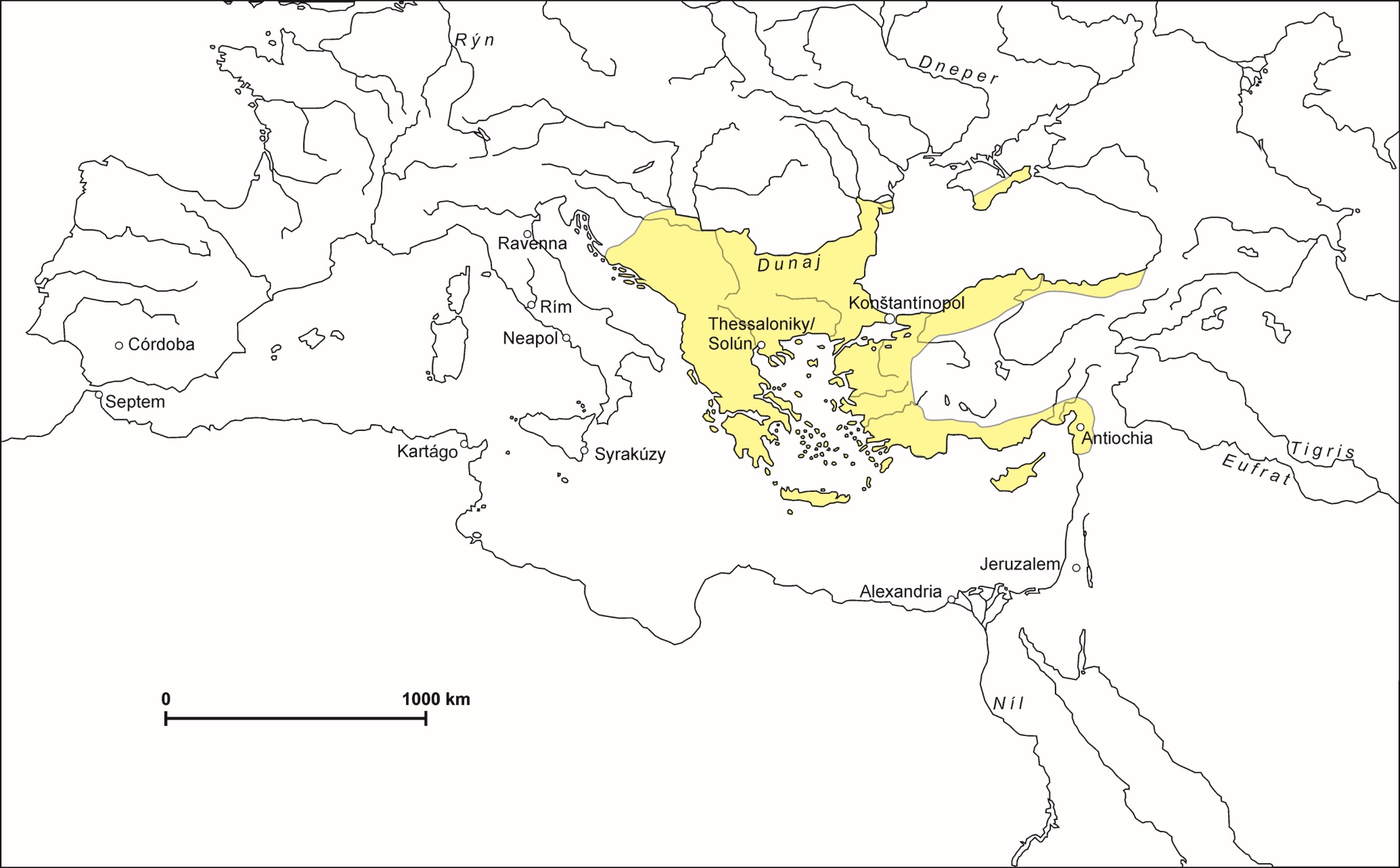 Zdroj: upravené Martinom Husárom podľa HALDON, John. The Palgrave Atlas of Byzantine History. Basingstoke: Palgrave Macmillan, 2010, s. 129, map 10.1.